Završna konferencija projekta „Jer srce prepoznaje najbolje”
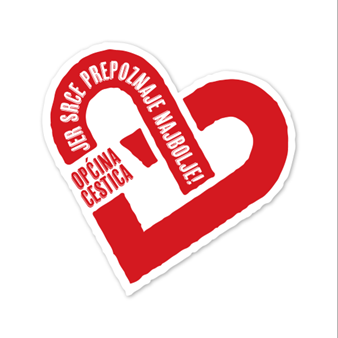 Kulturni centar cestica, 06.07.2023.
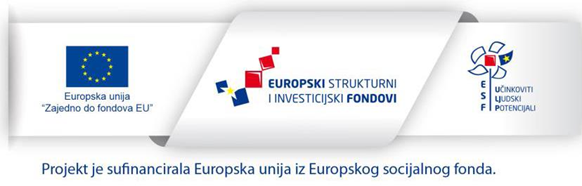 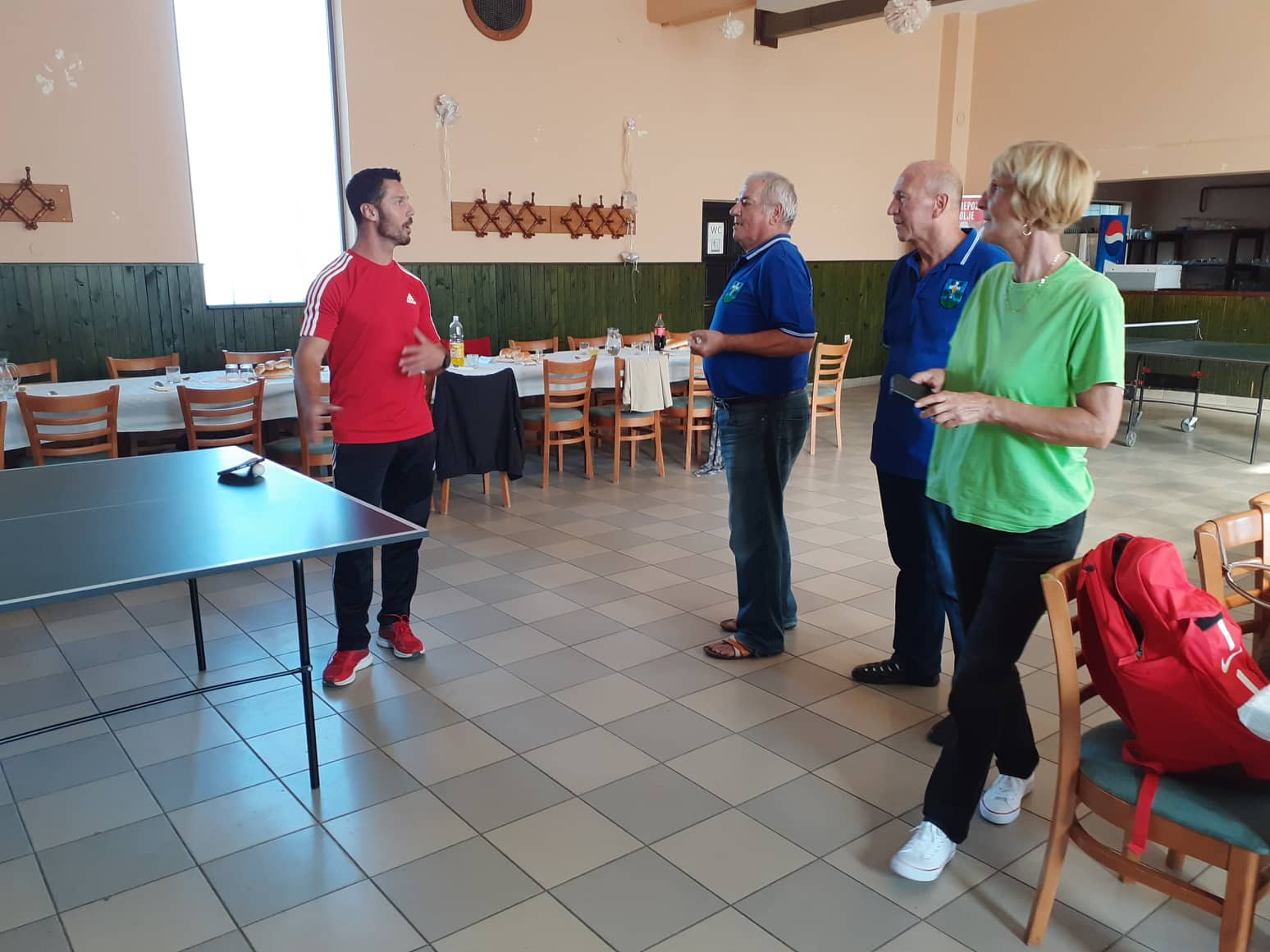 Održane aktivnosti:
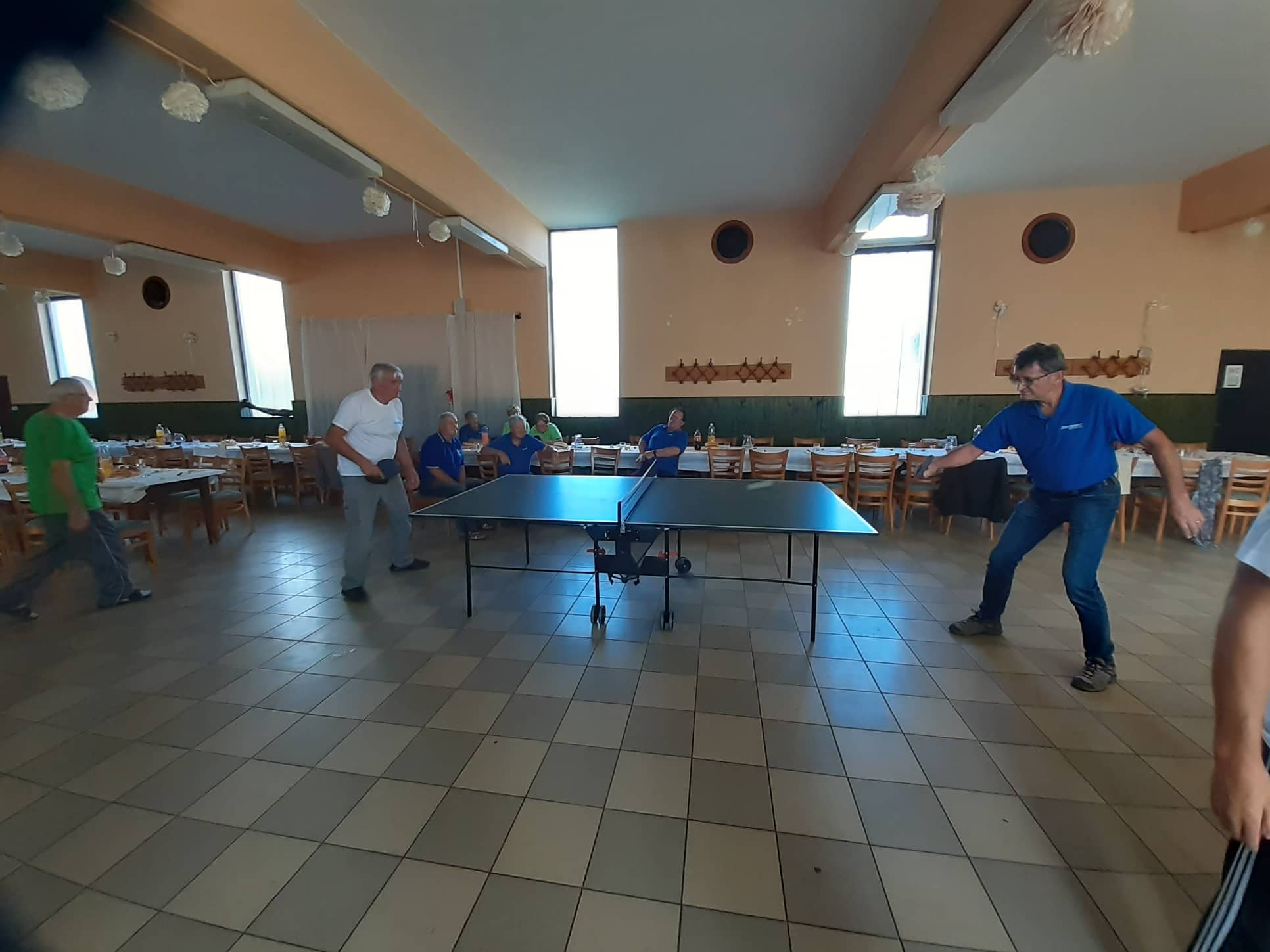 Tjedan zdravlja (12.09.2022. – 17.09.2022)

Pilates
Stolni tenis	
Predavanje o važnosti kretanja i rekreacije	
Vježbe razgibavanja	
Putevima zdravlja
Prezentacija rezultata tjedna zdravlja
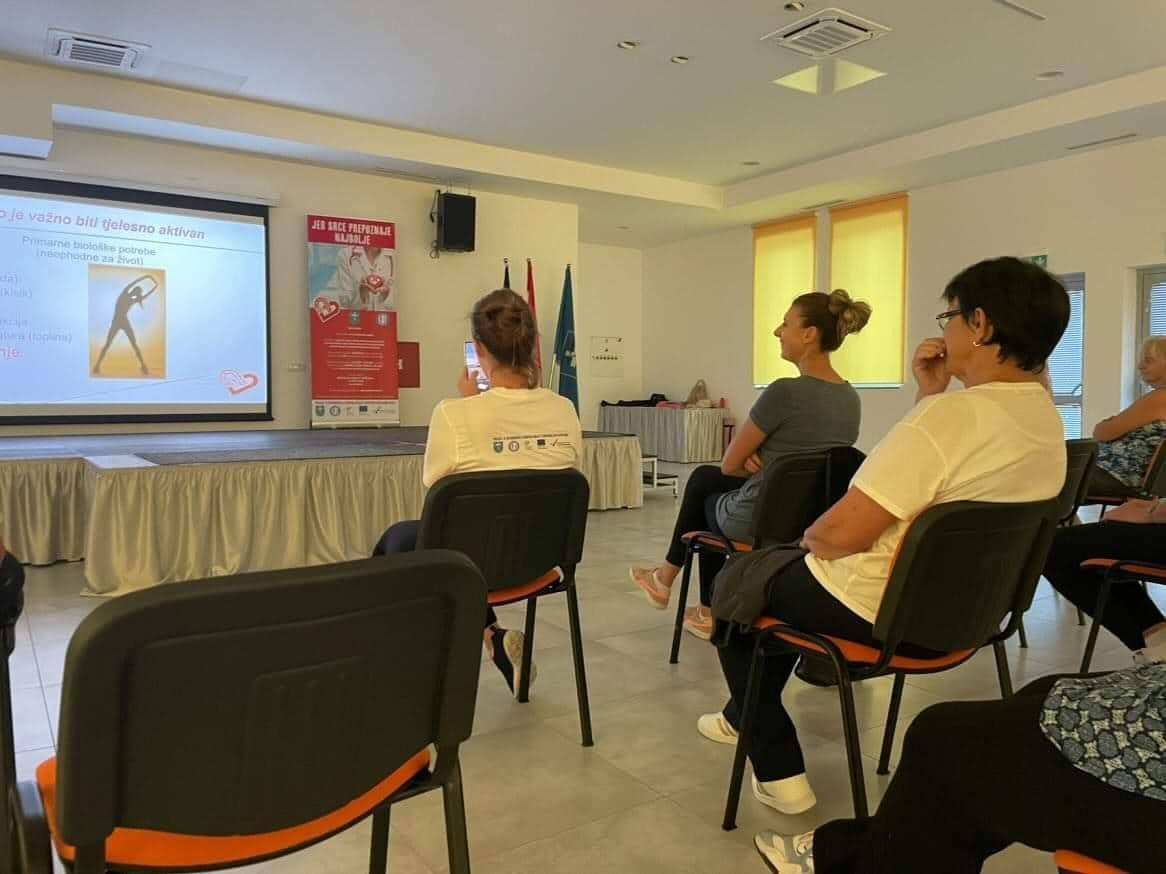 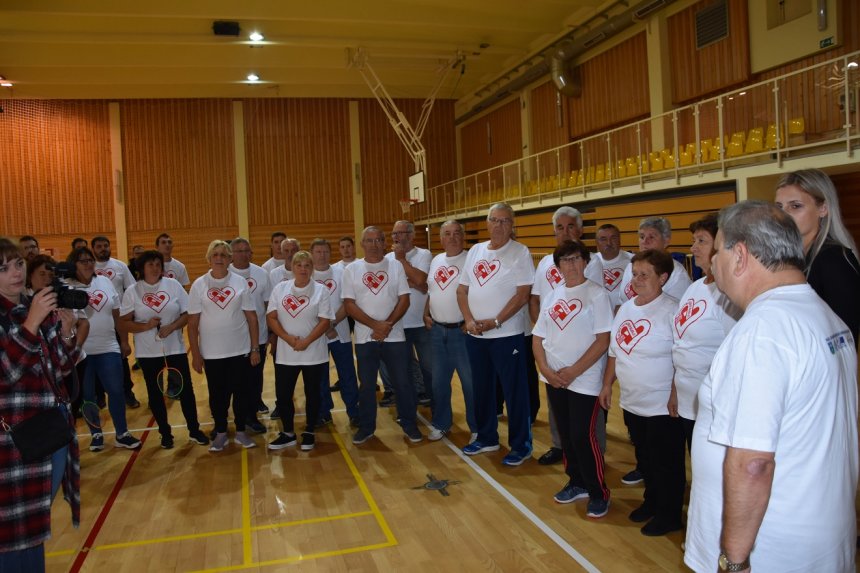 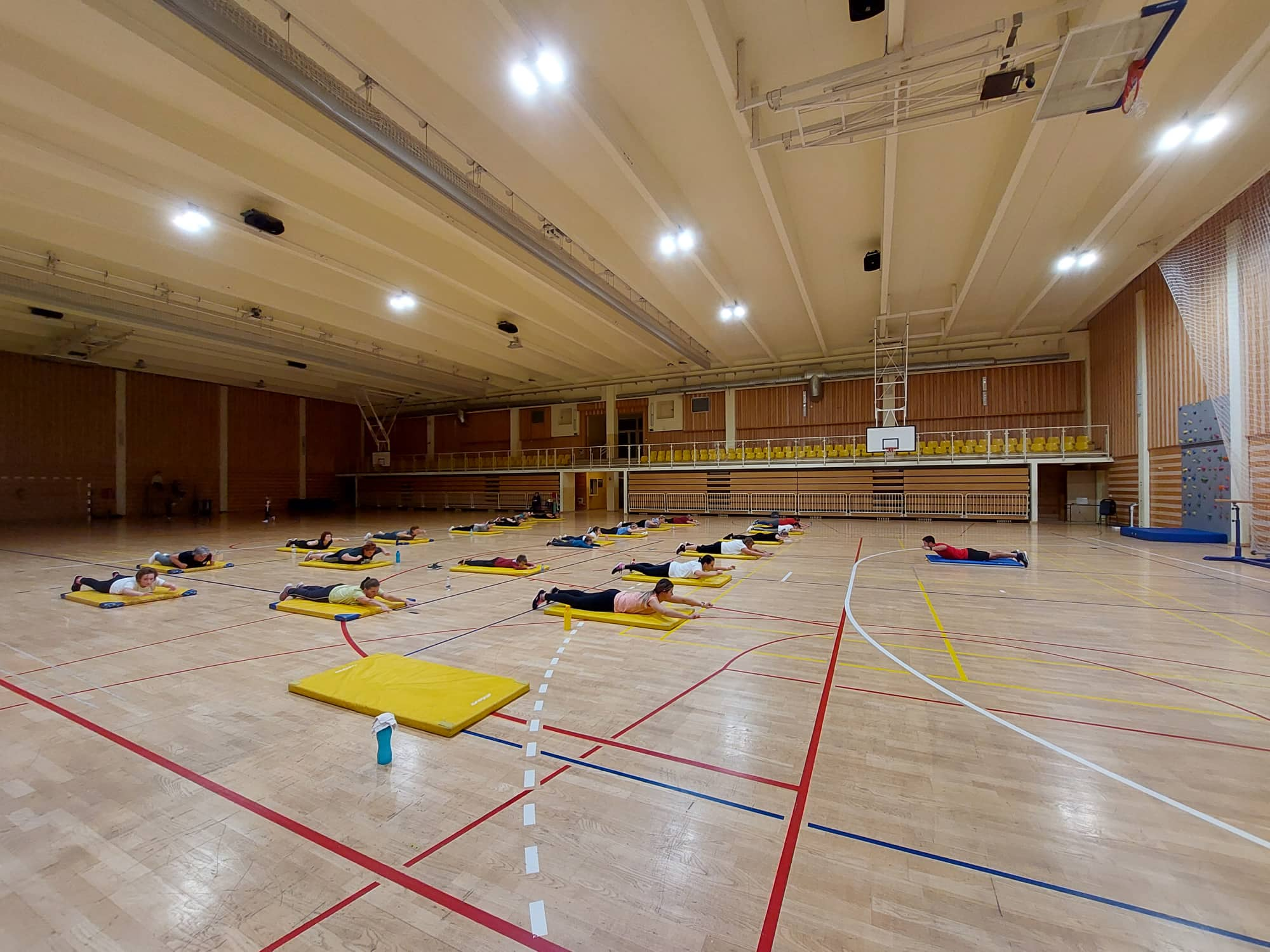 Vježbe razgibavanja (11.10.2022. – 04.05.2023)
Ukupno 48 održanih vježbi
Održane aktivnosti:
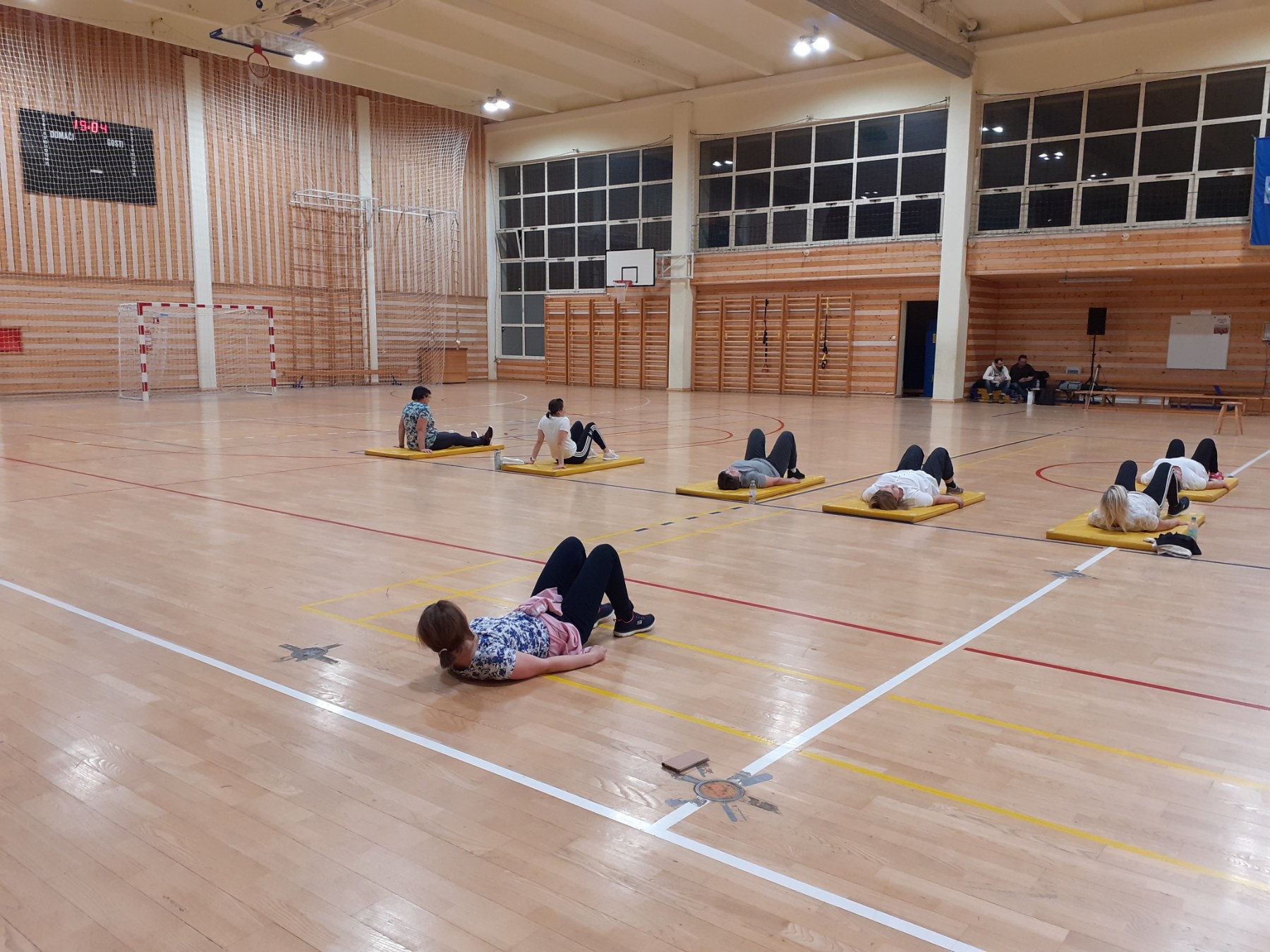 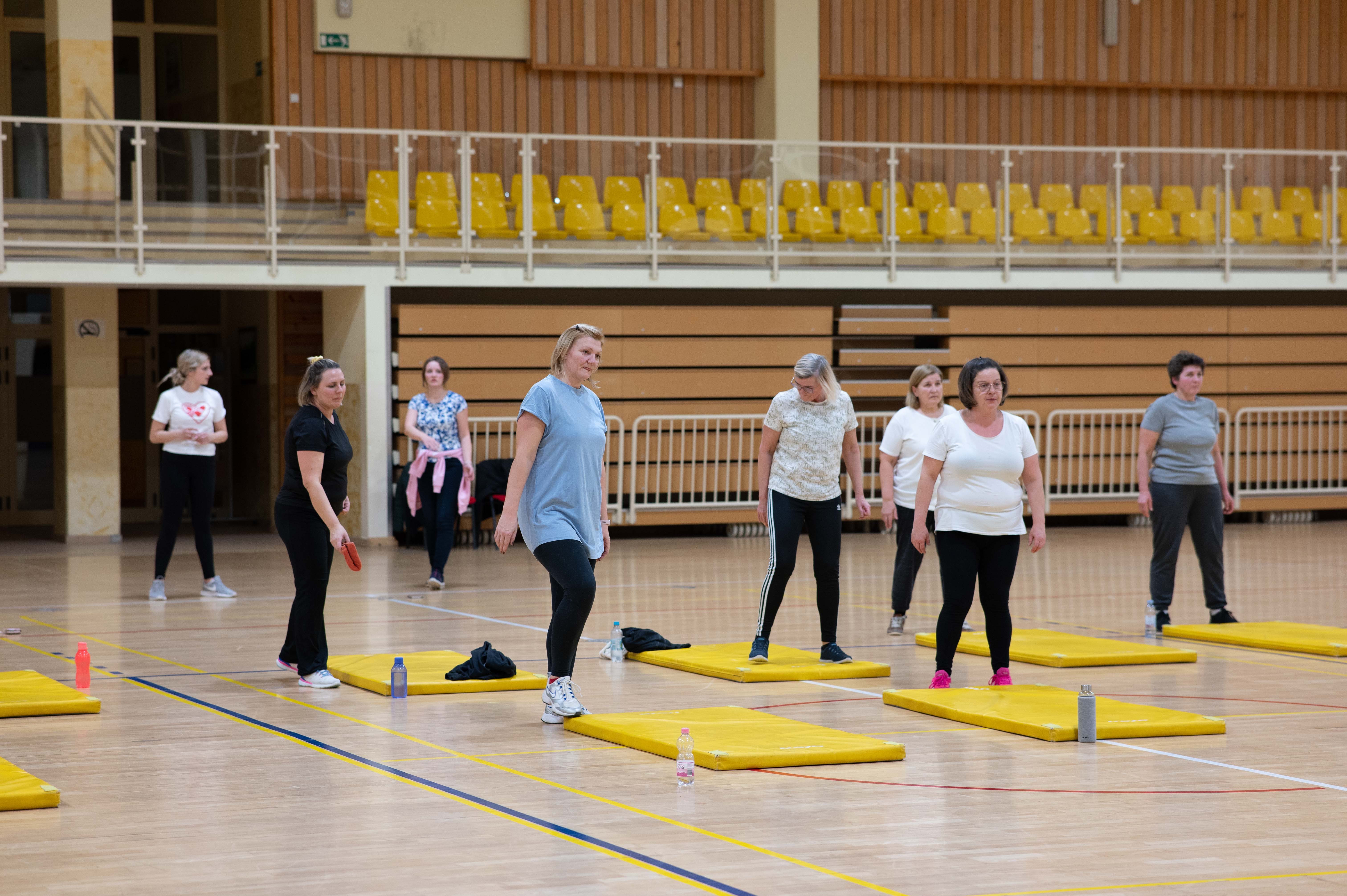 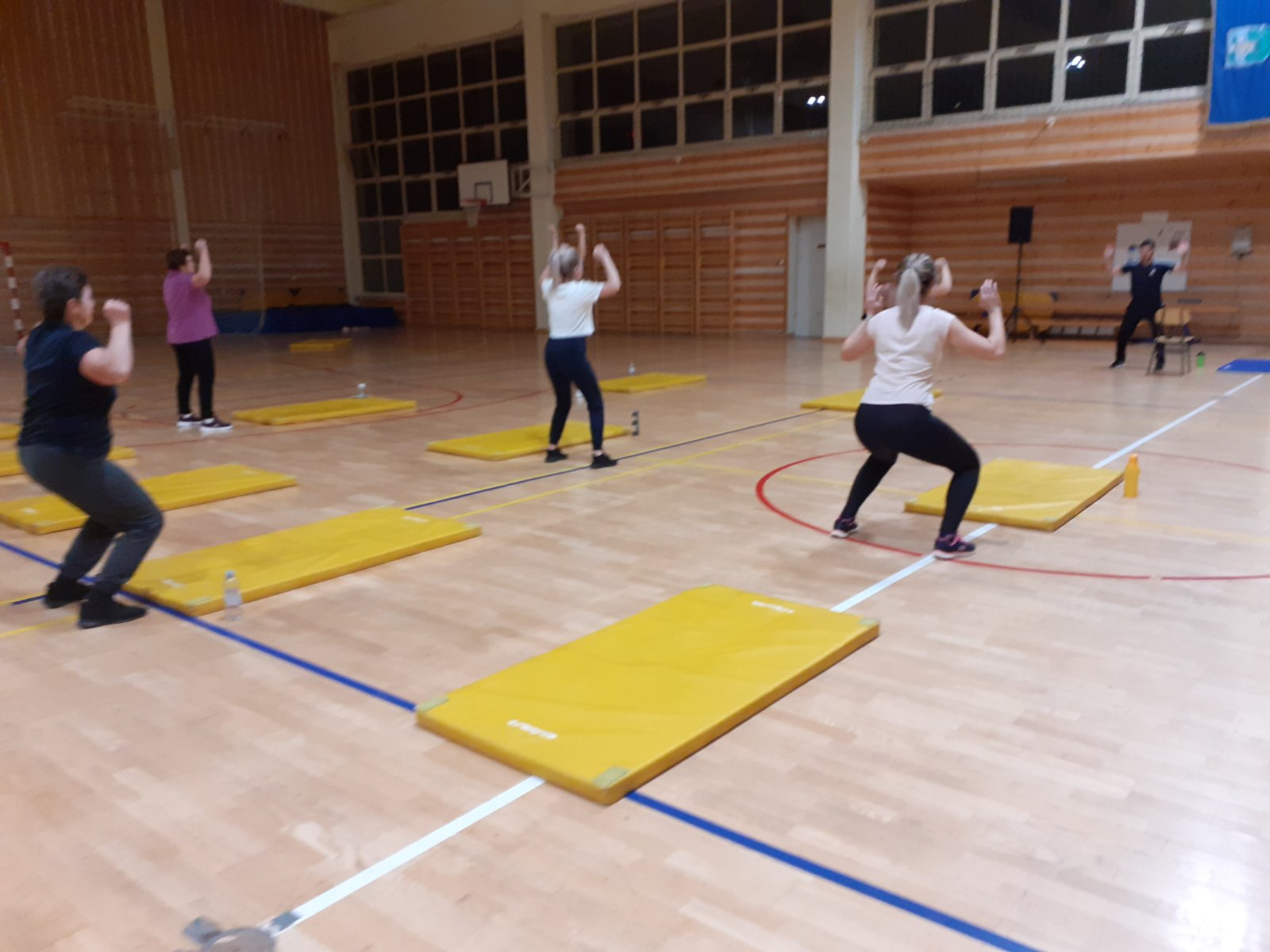 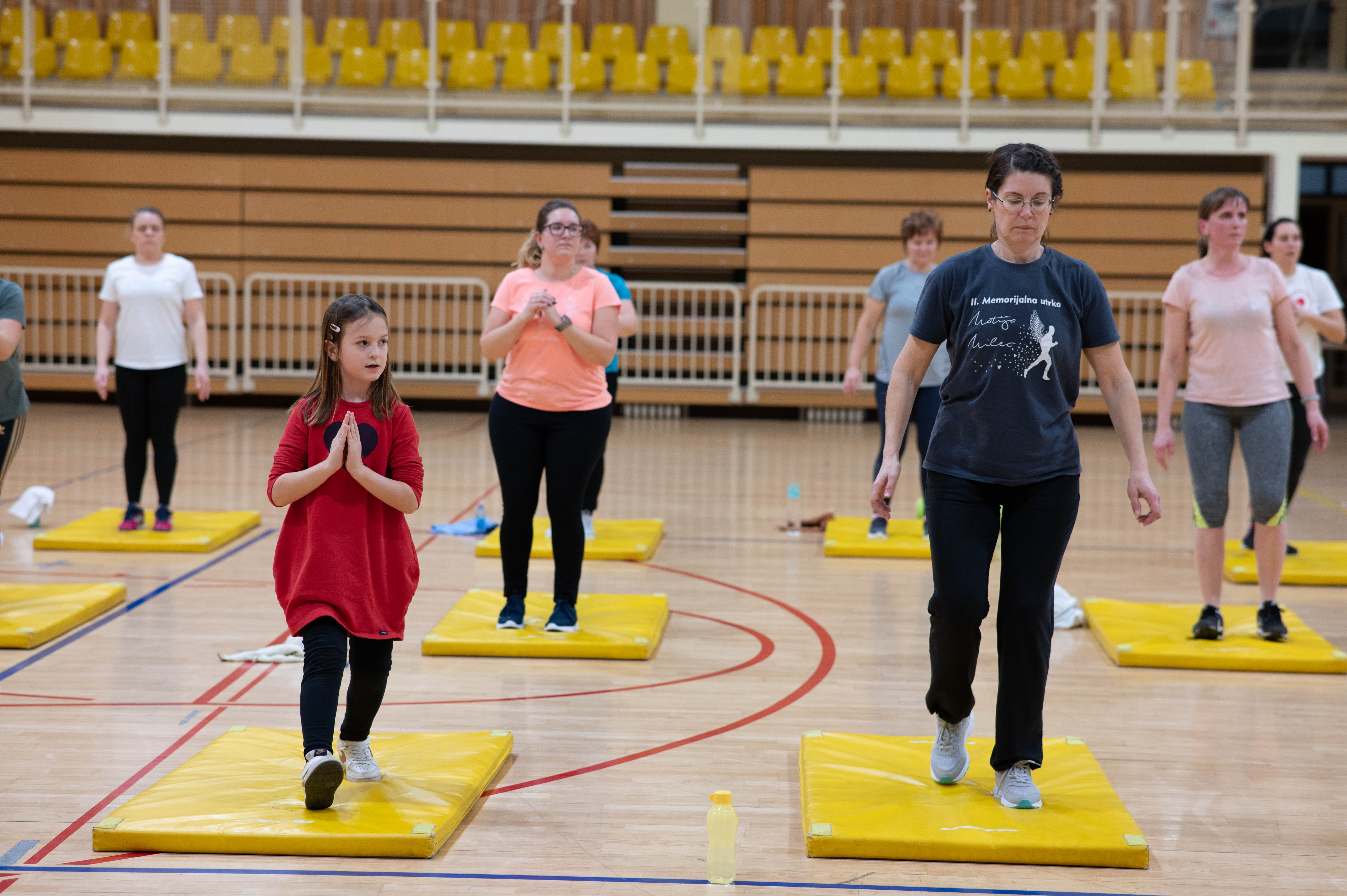 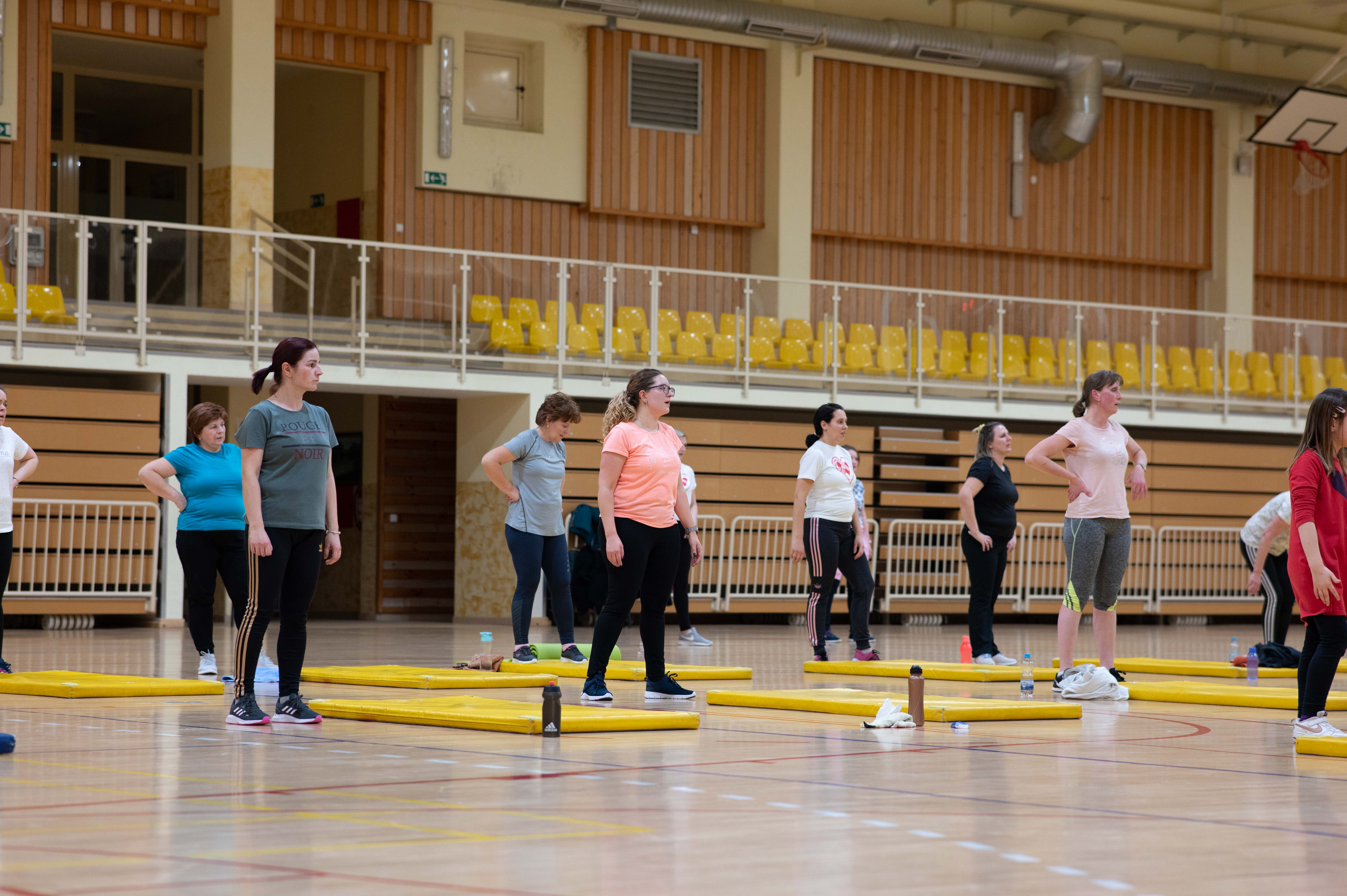 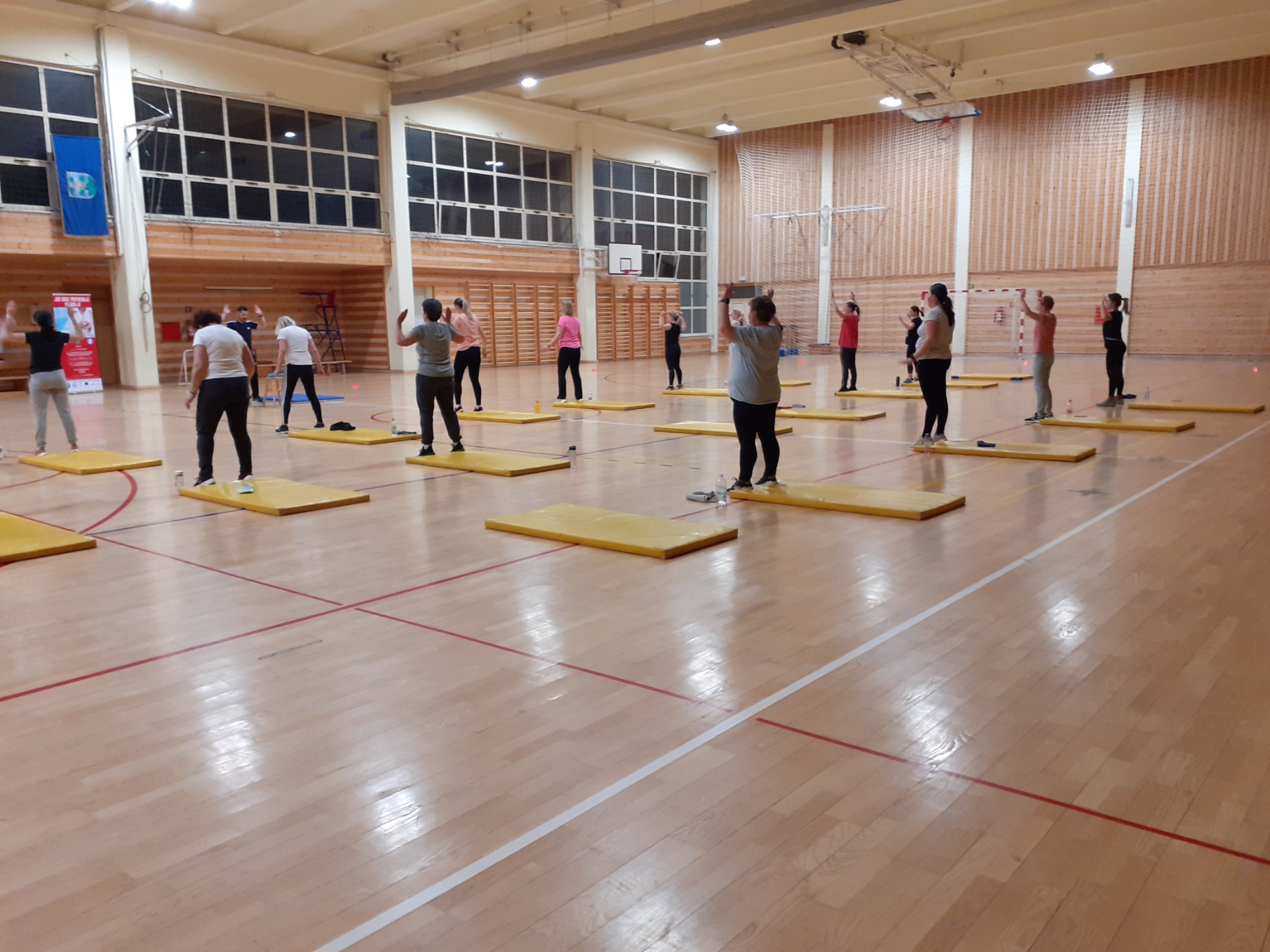 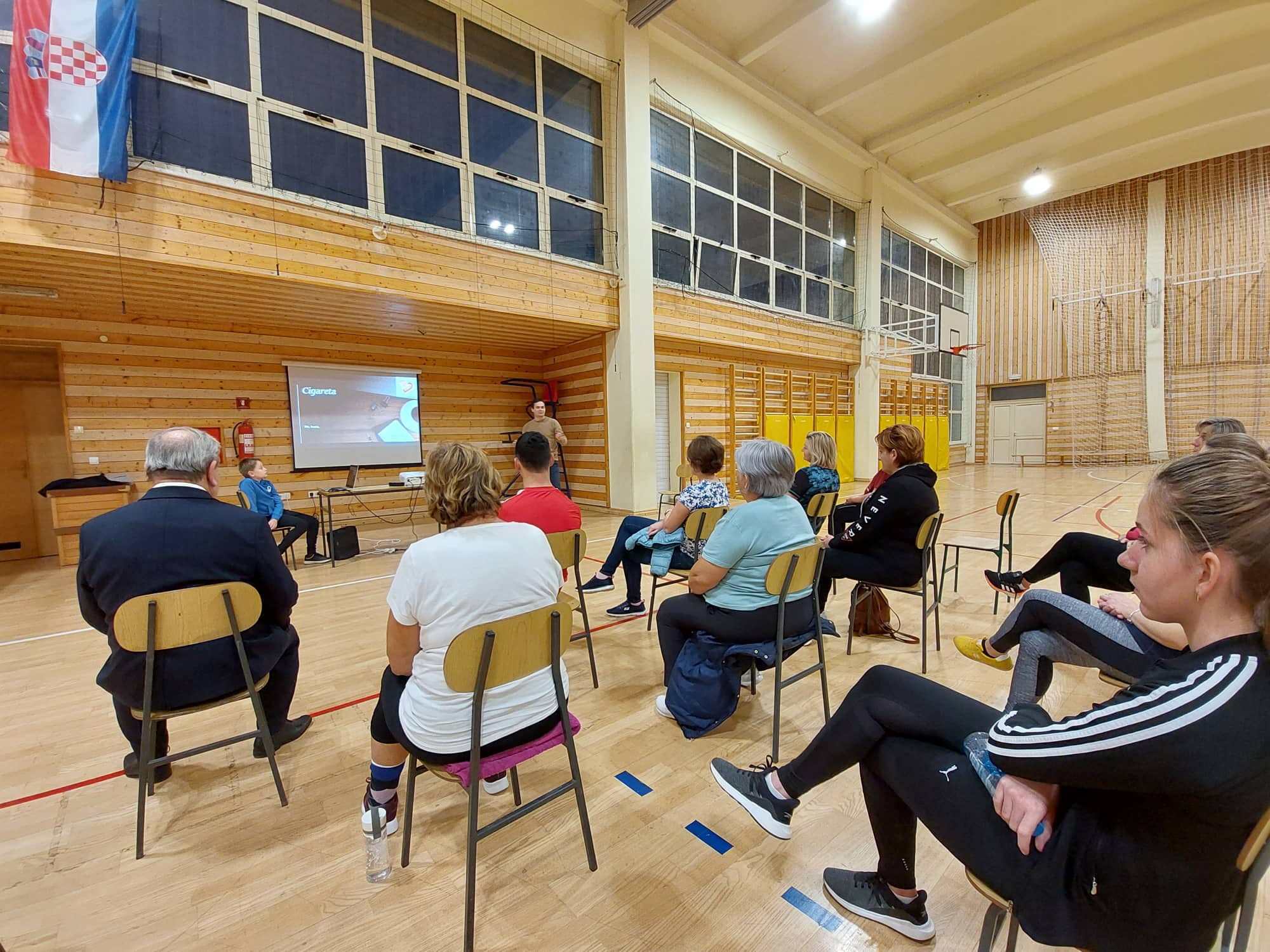 Održane aktivnosti:
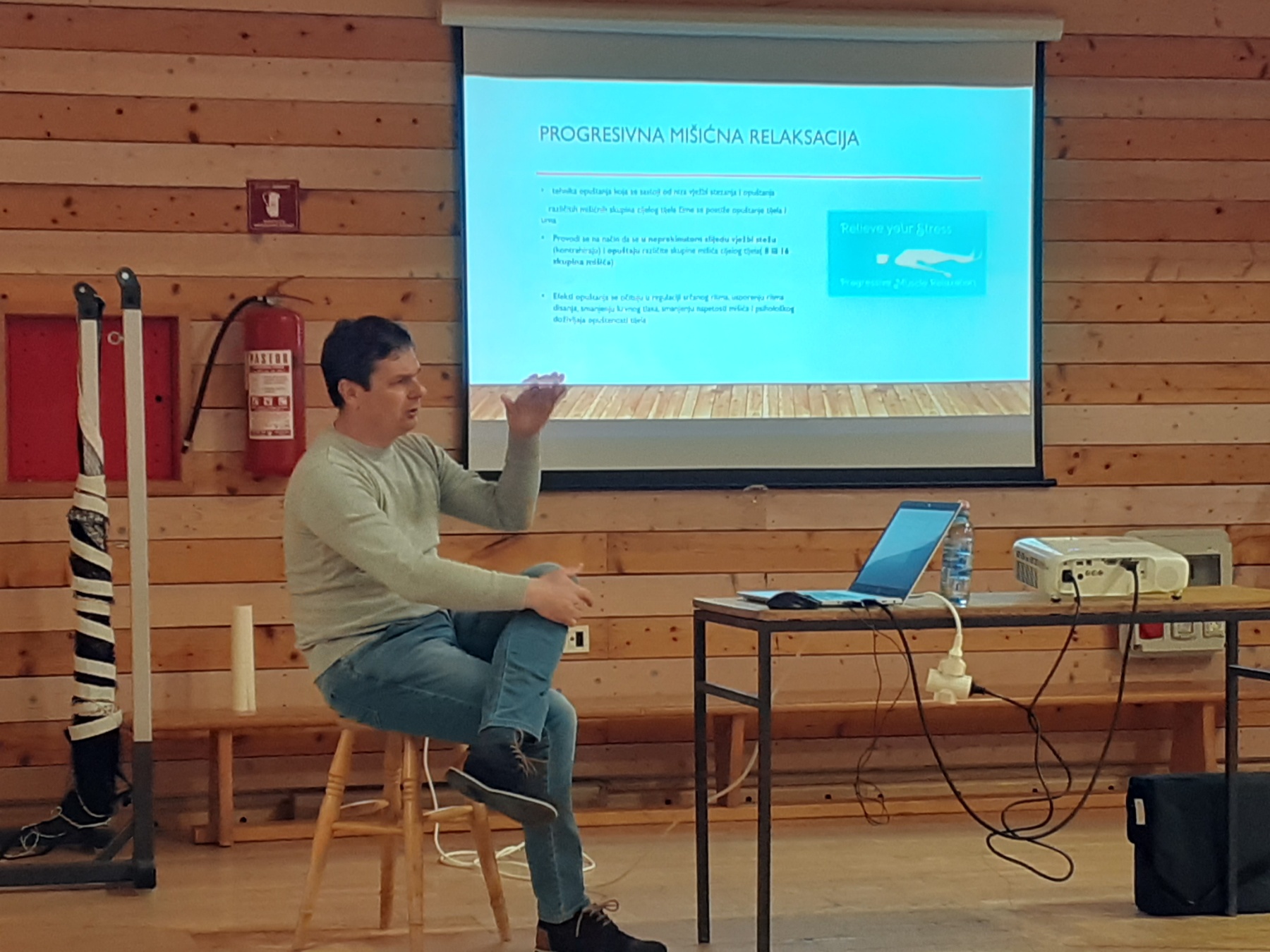 predavanje    „Cigareta – ne hvala!“ (29.10.2022)
predavanje    „Prehrana i utjecaj nepravilne prehrane“ (25.11.2022)
predavanje    „Stres u svakodnevnom životu“ (31.01.2023)
predavanje    „Čovjek bez ovisnosti – život sa stilom“ (18.04.2023)
predavanje    „Stres – bolest 21 stoljeća“ (04.05.2023)
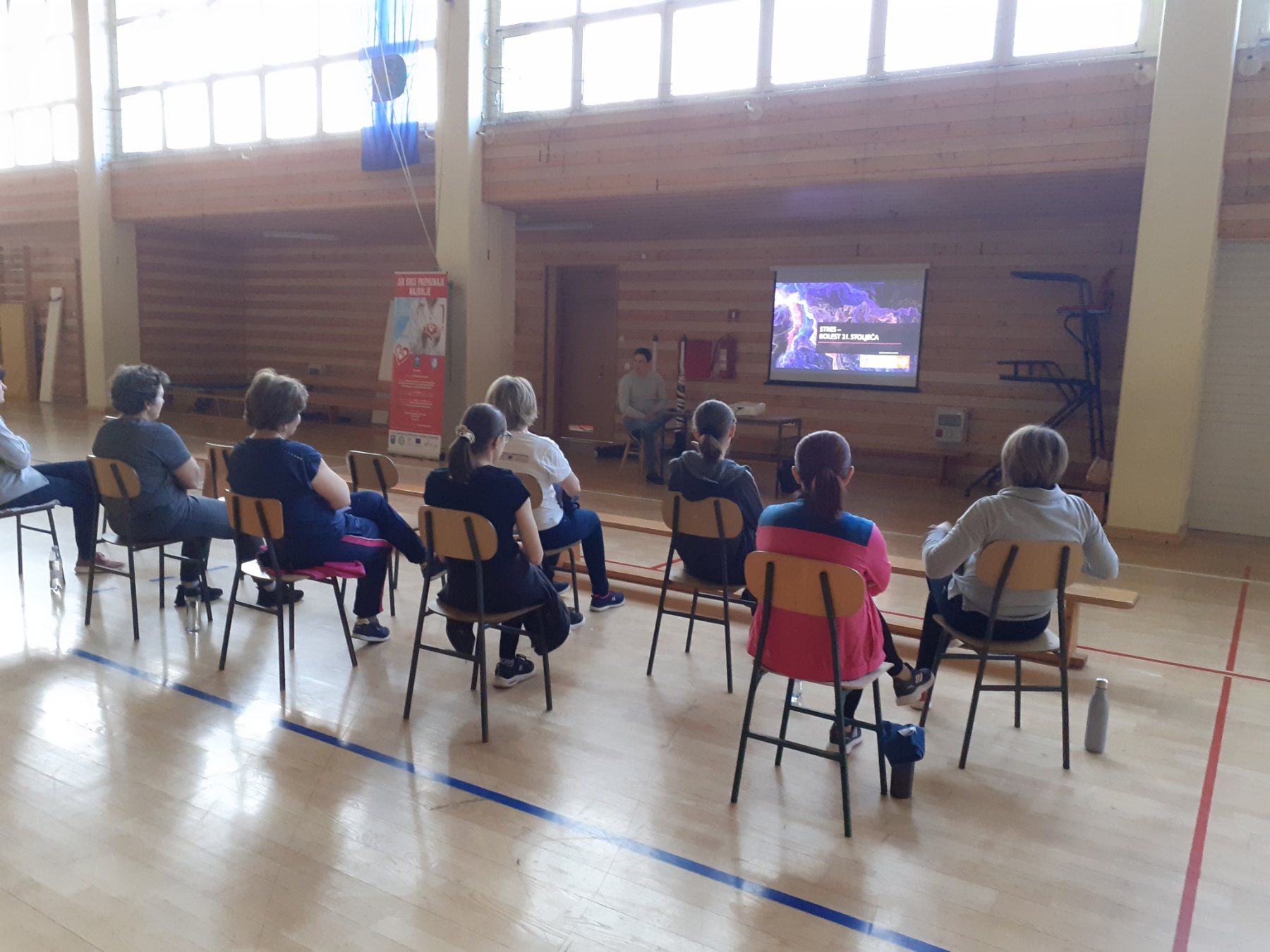 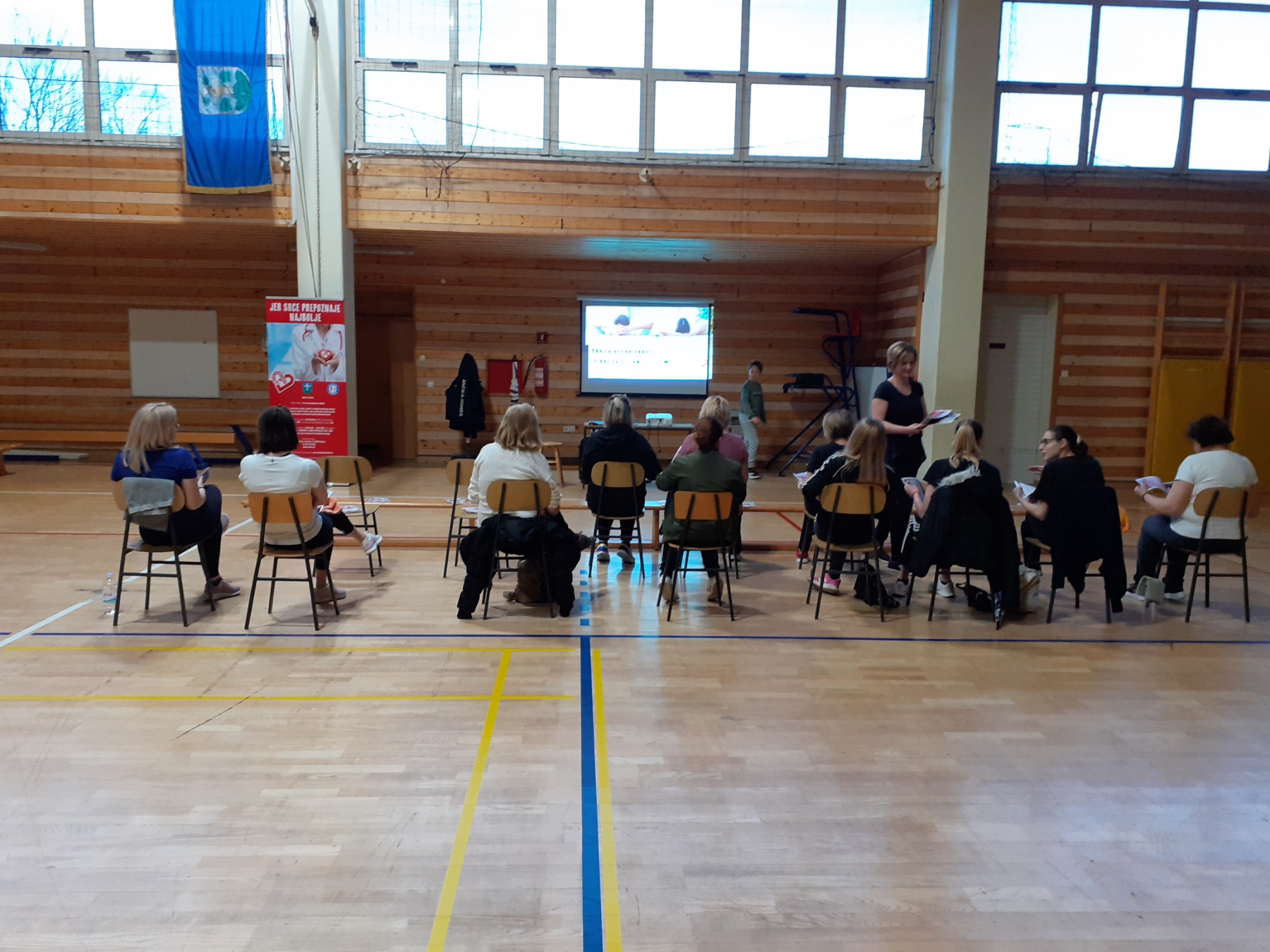 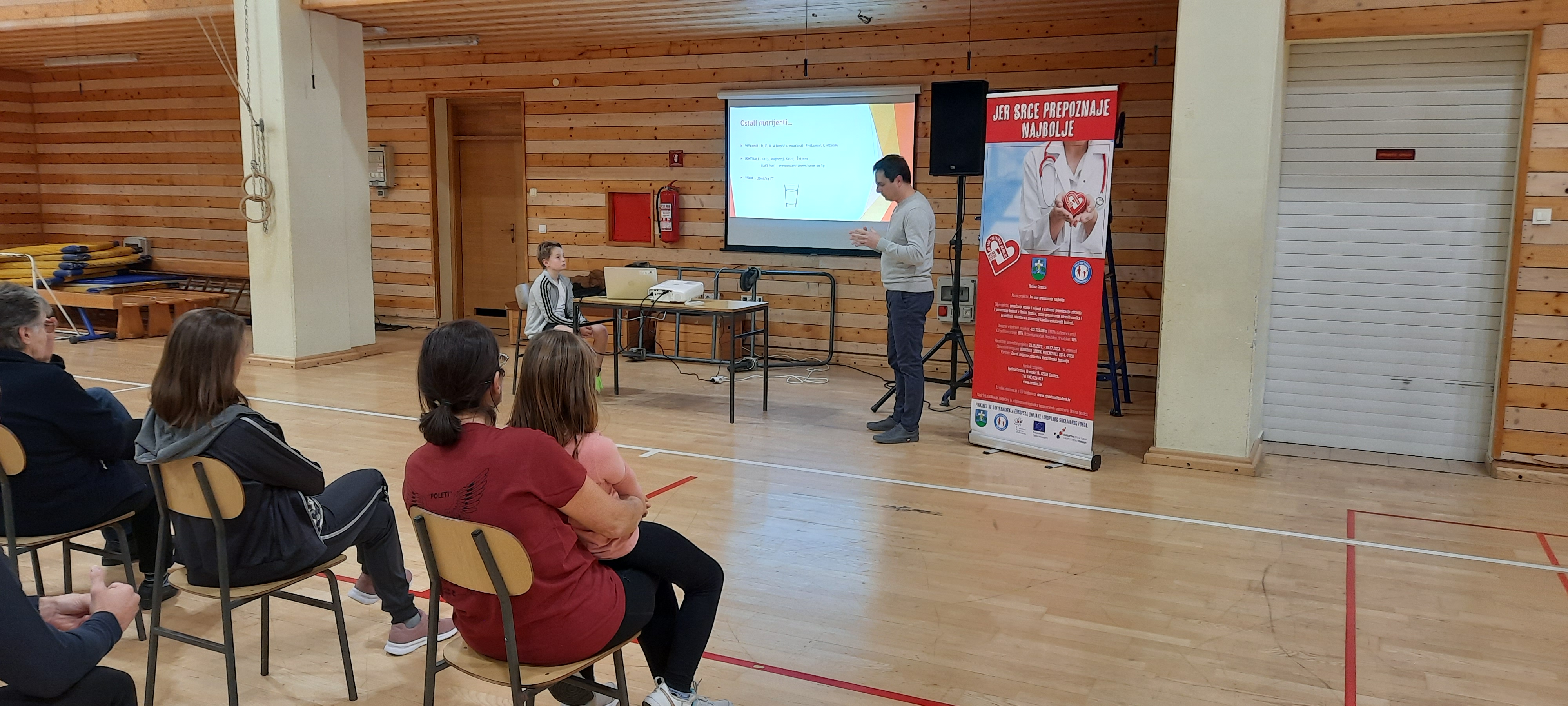 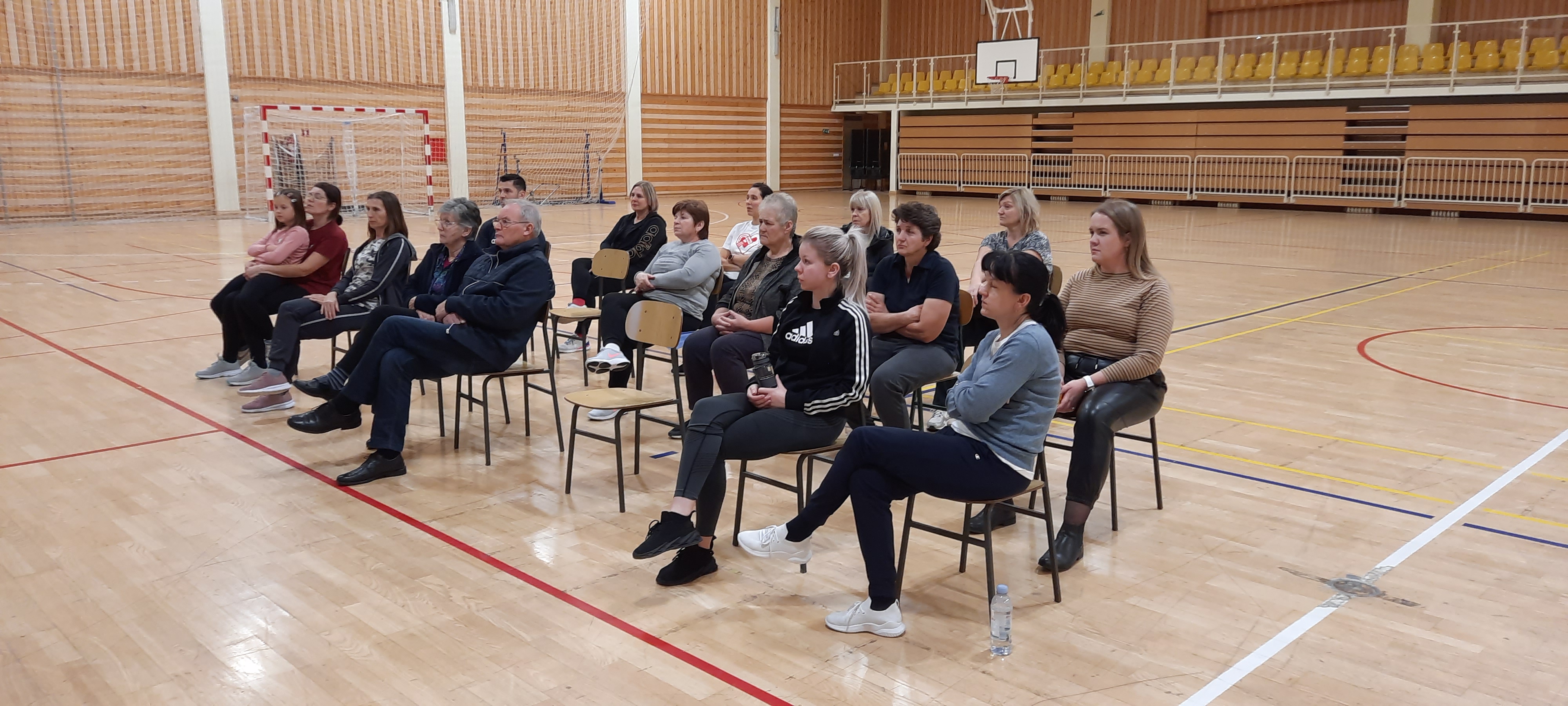 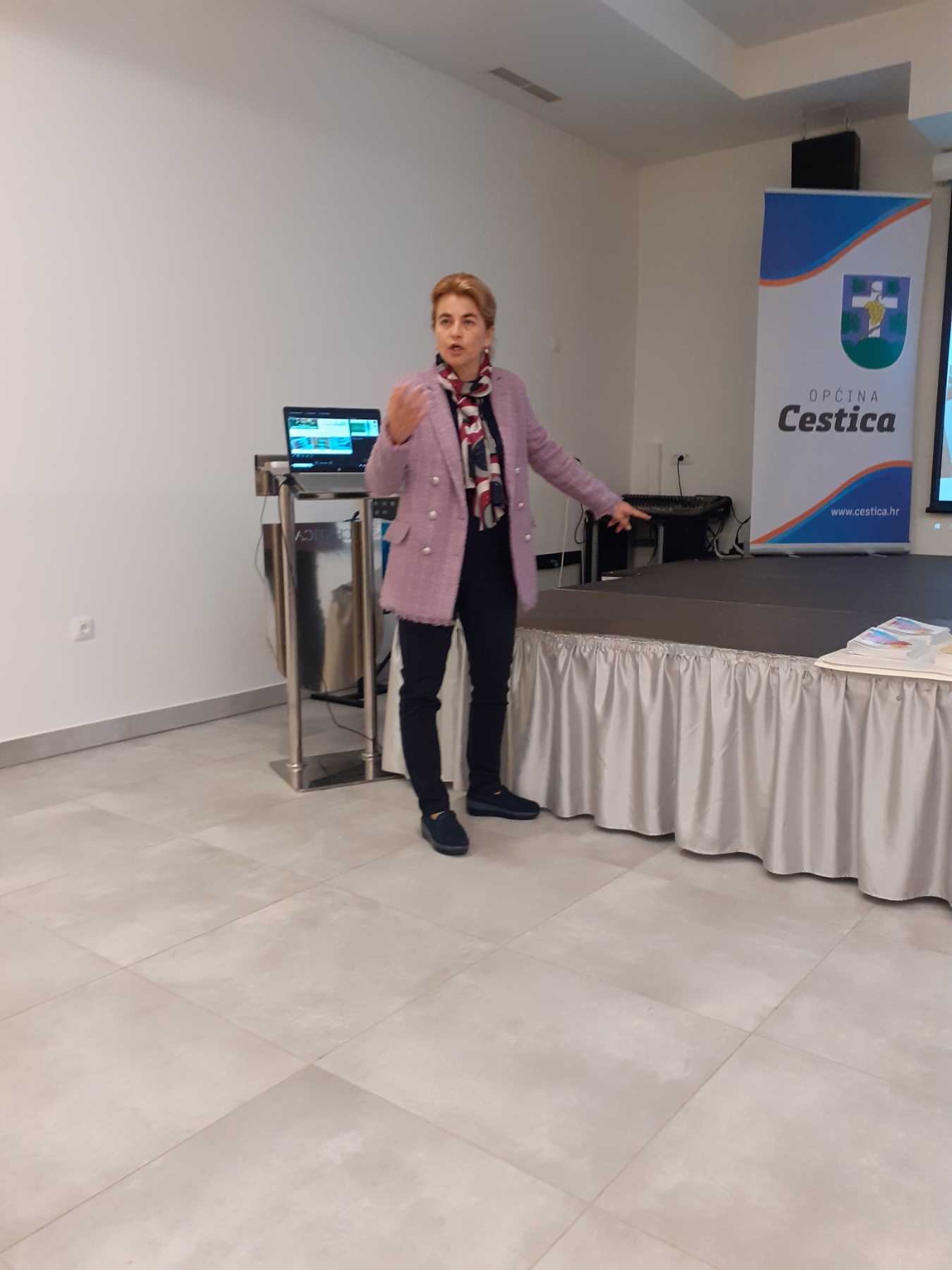 Zdravi week-end (12.05.2023)
Održane aktivnosti:
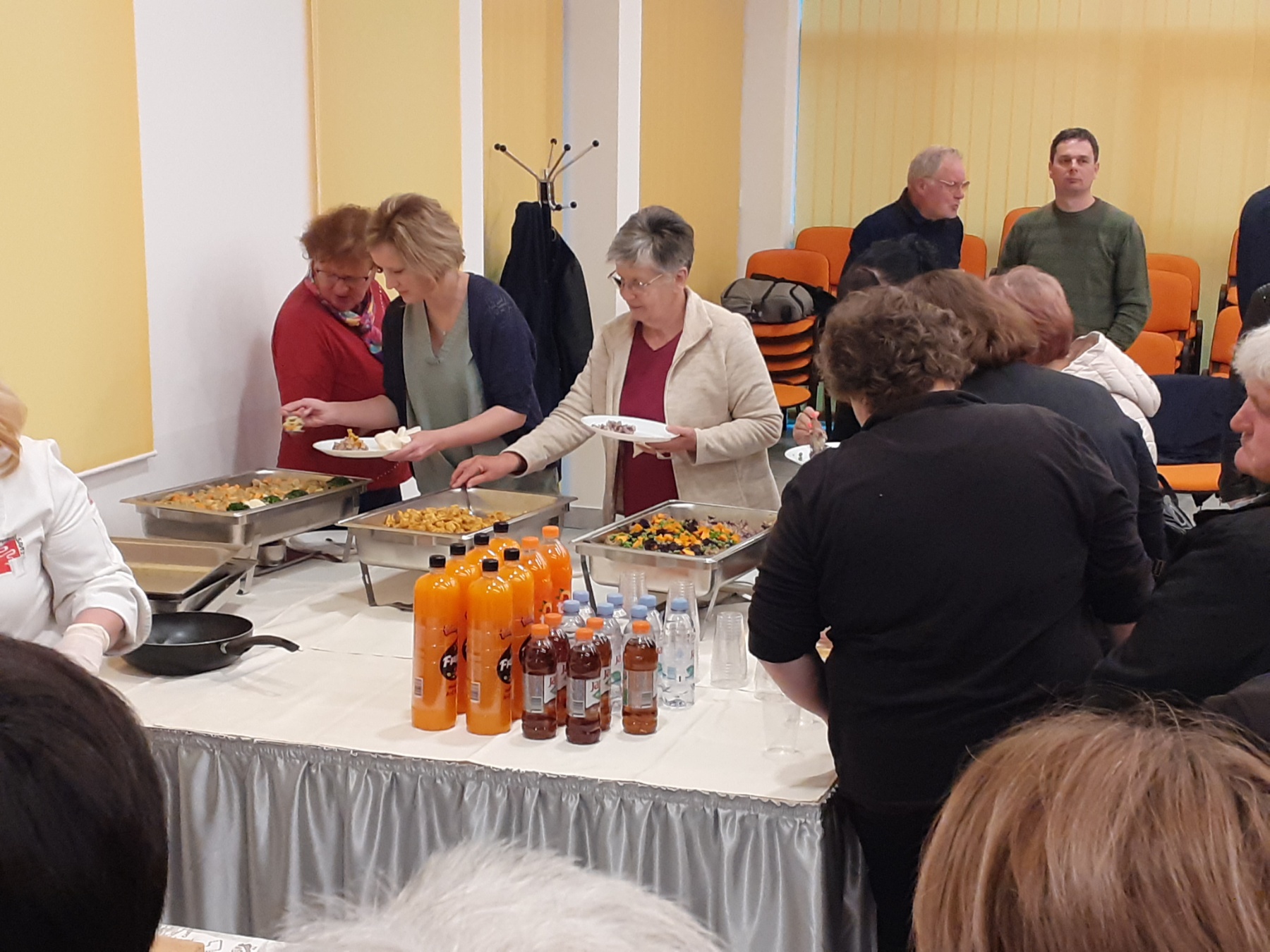 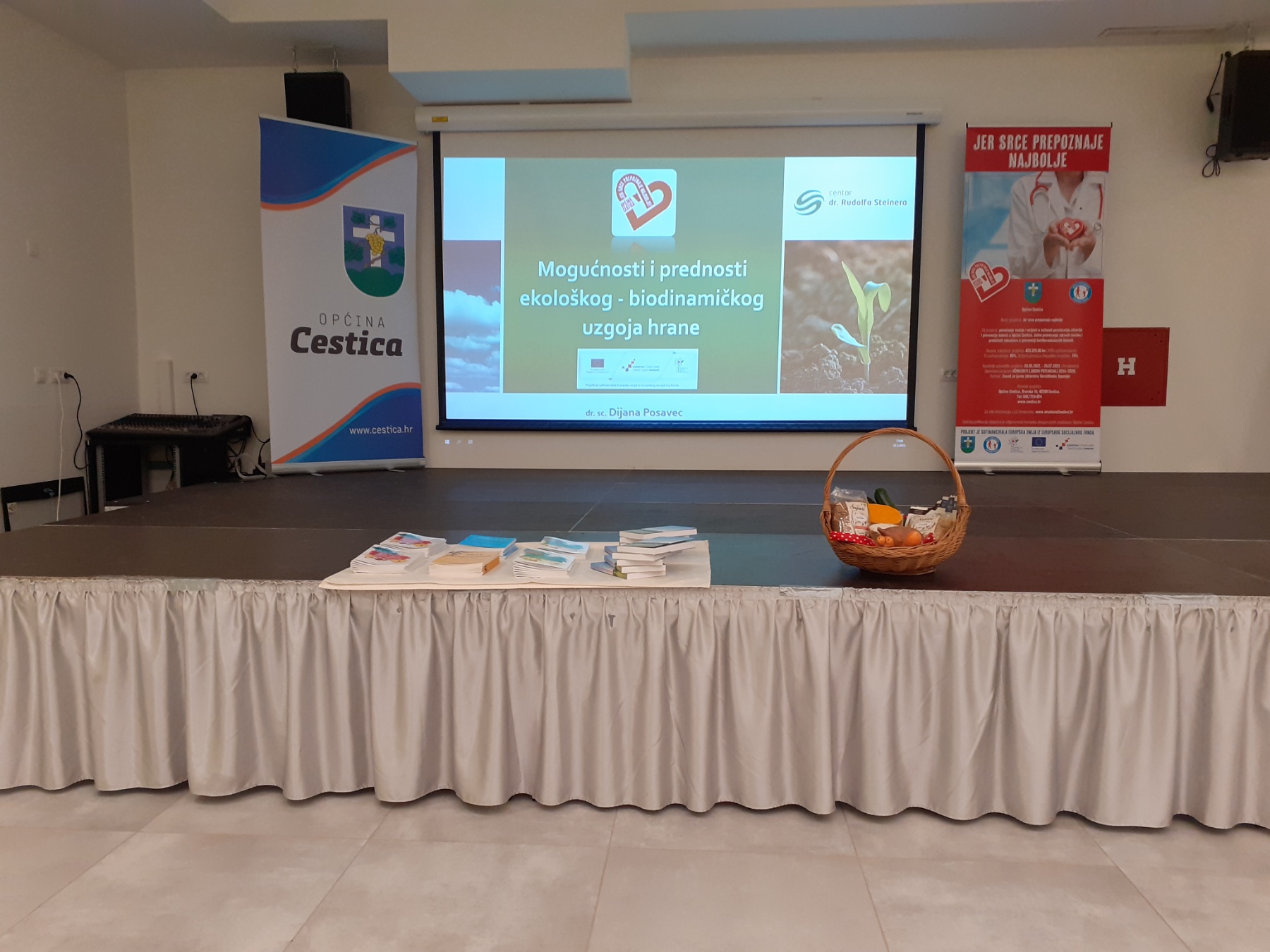 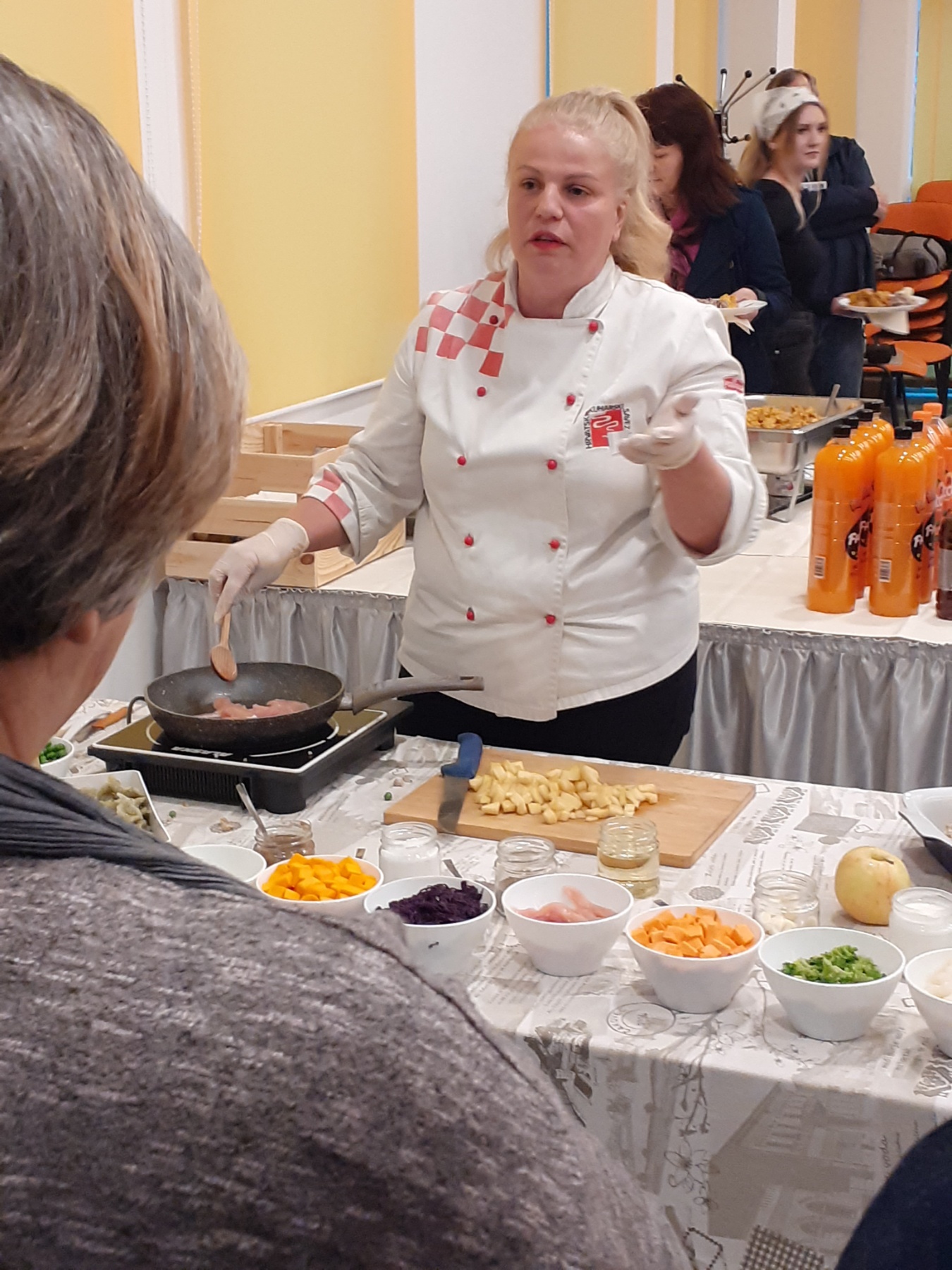 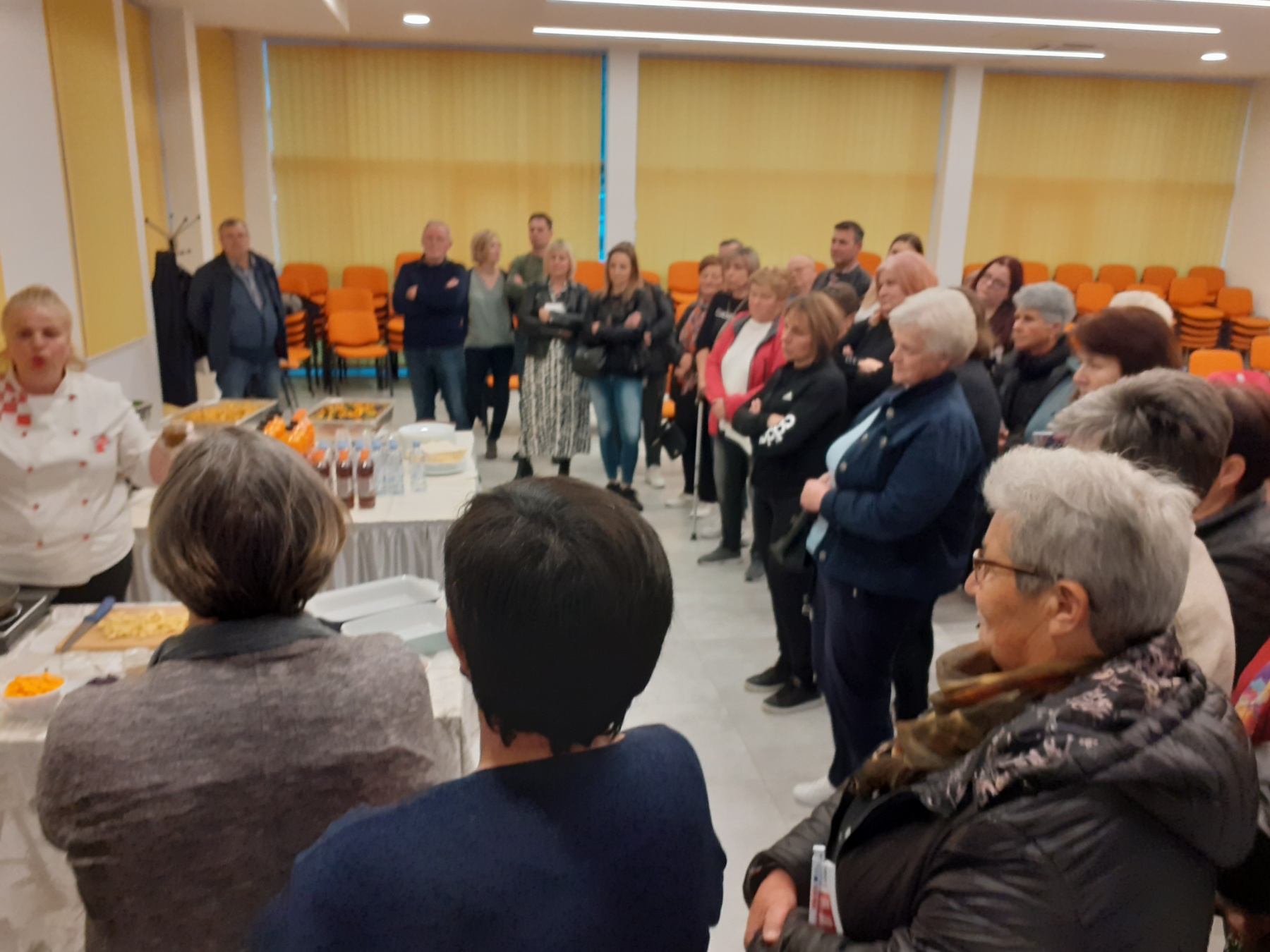 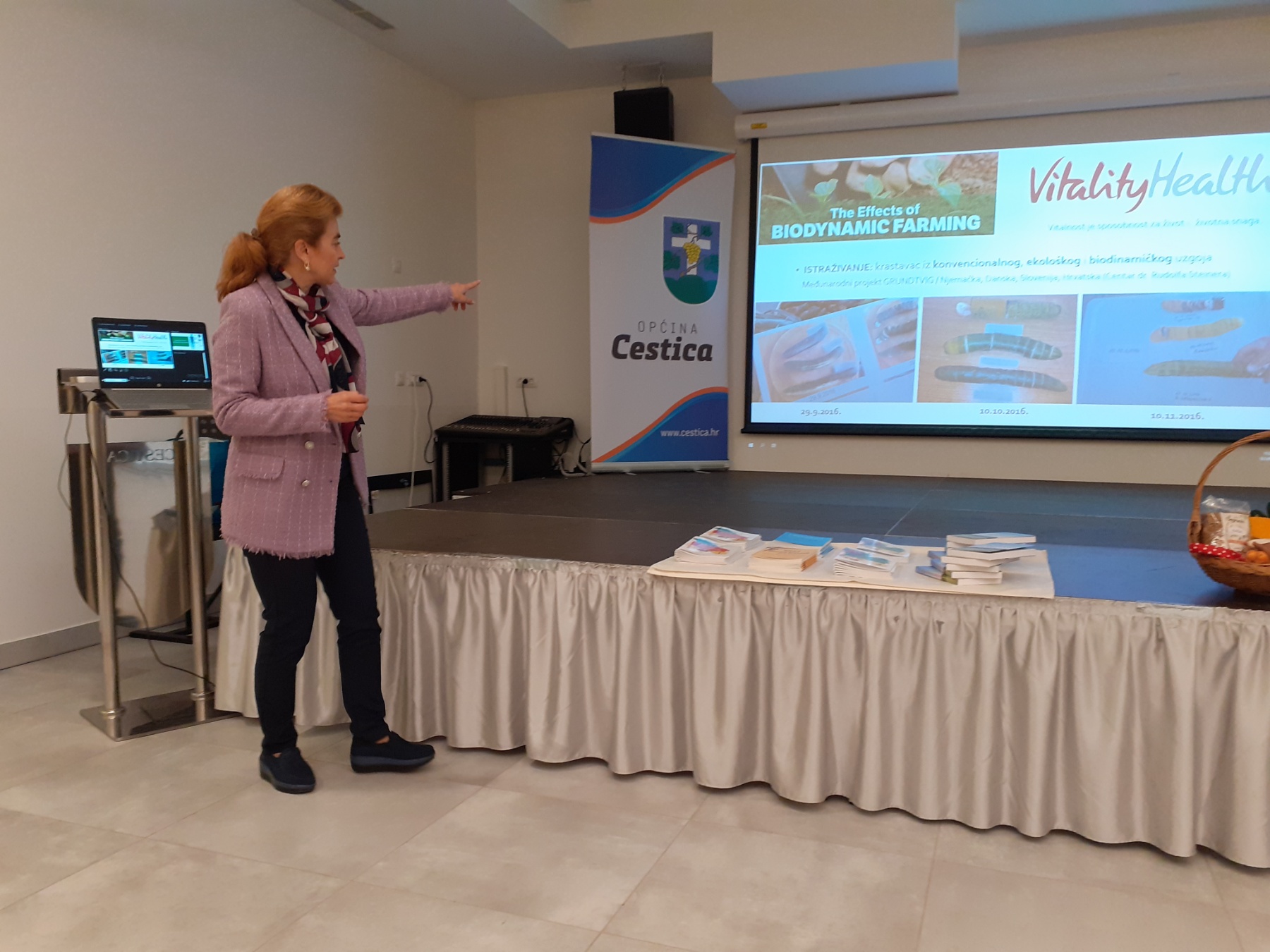 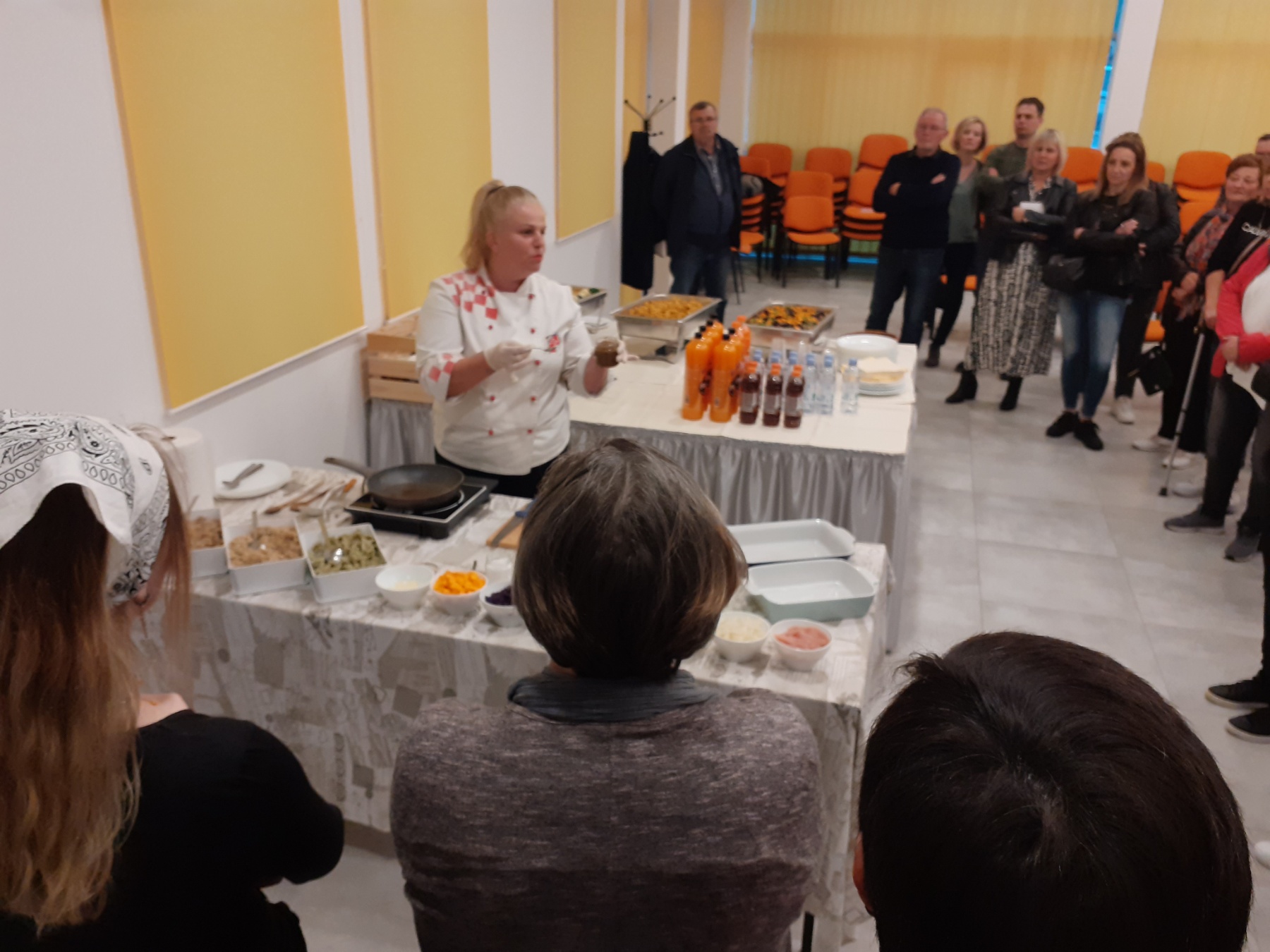 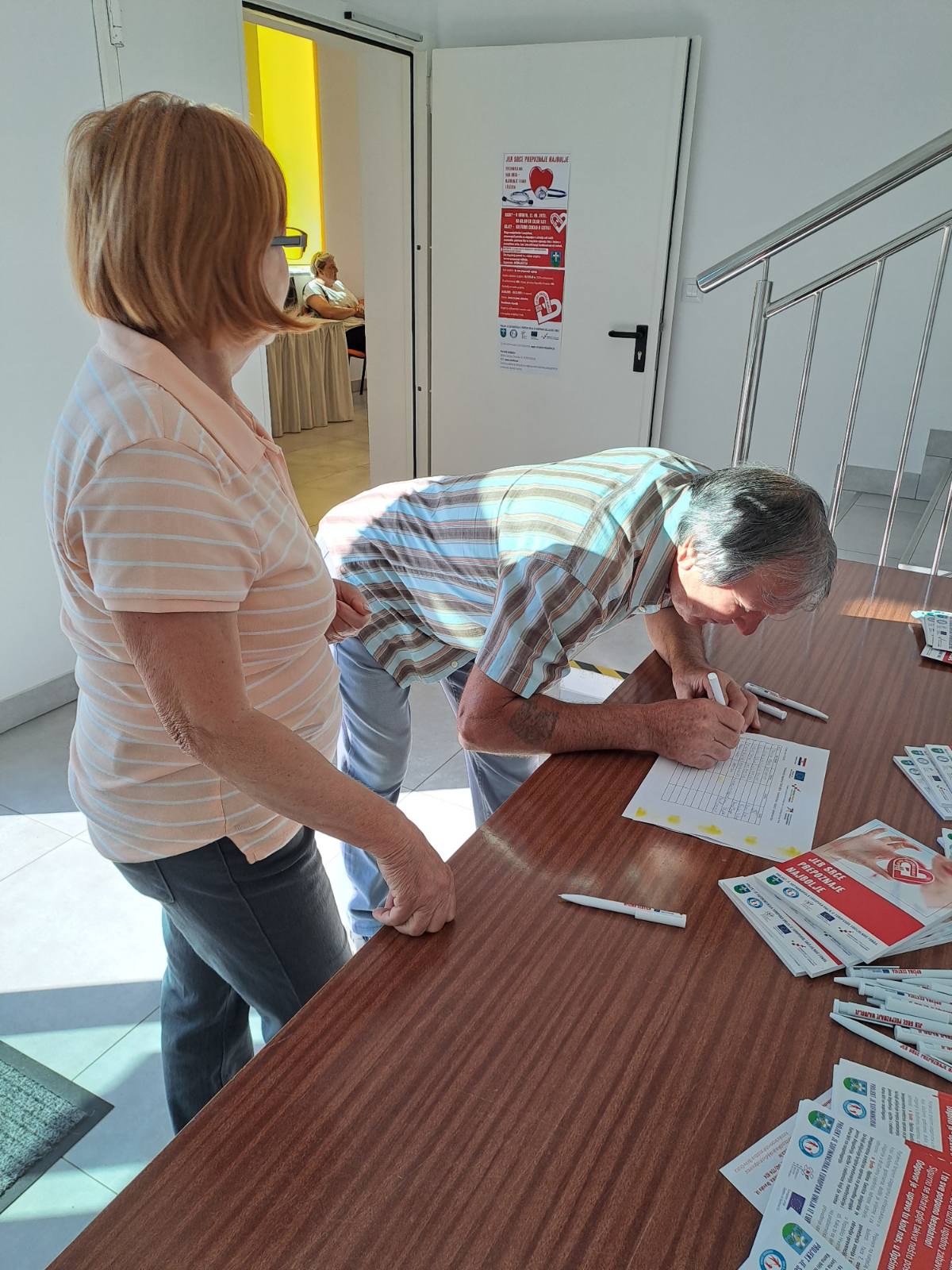 Dan srca (17.06.2023)
Održane aktivnosti:
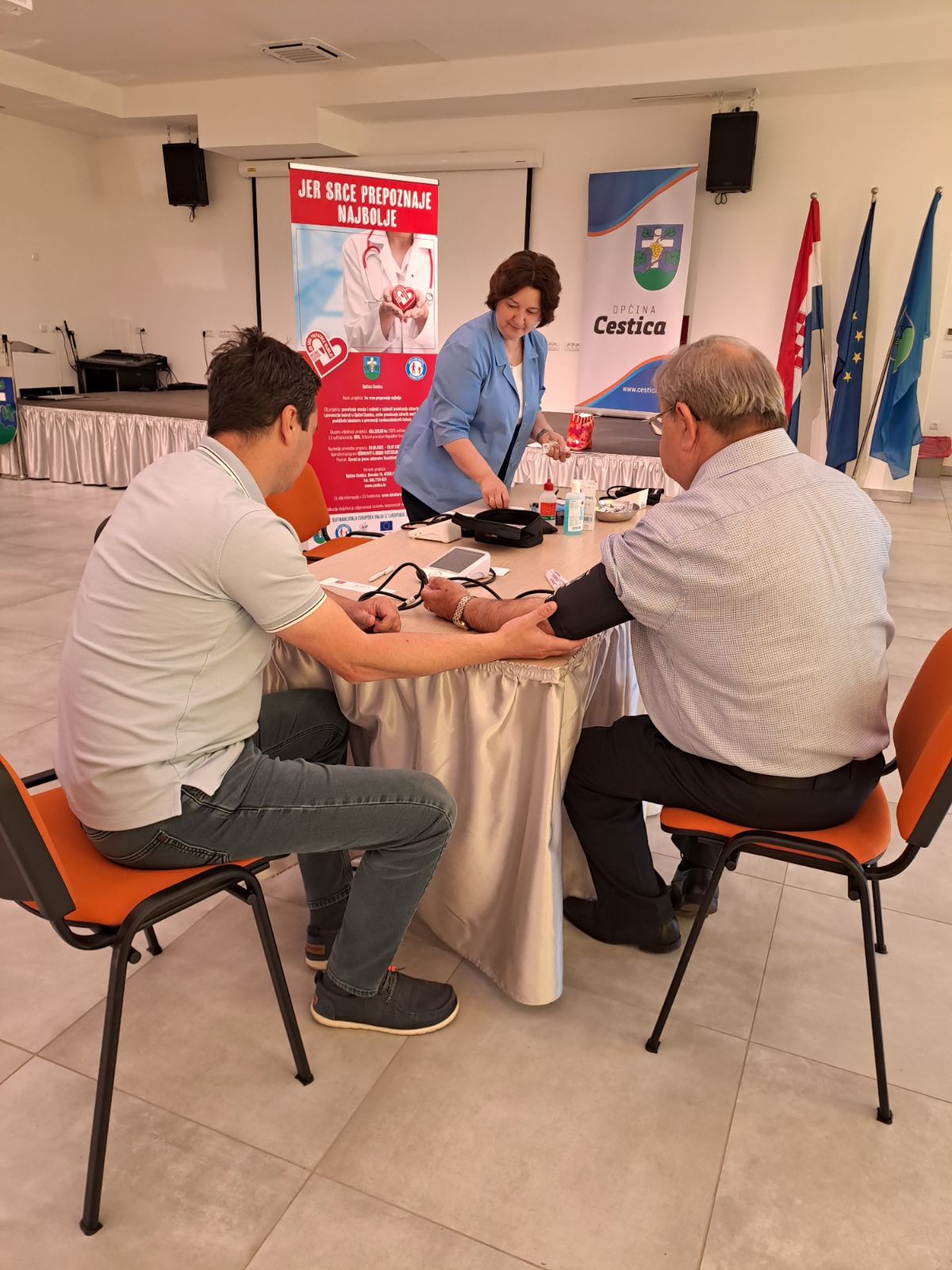 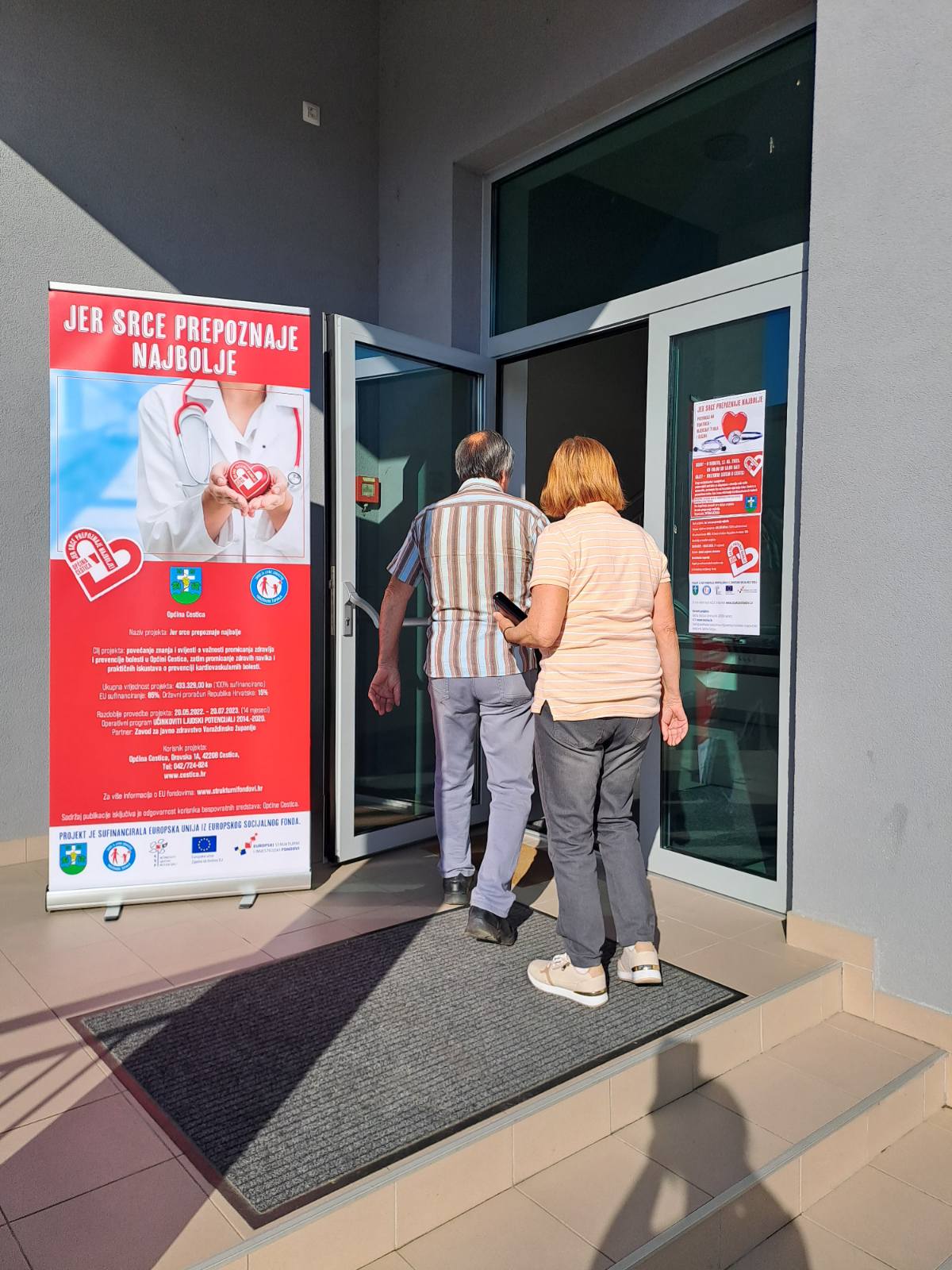 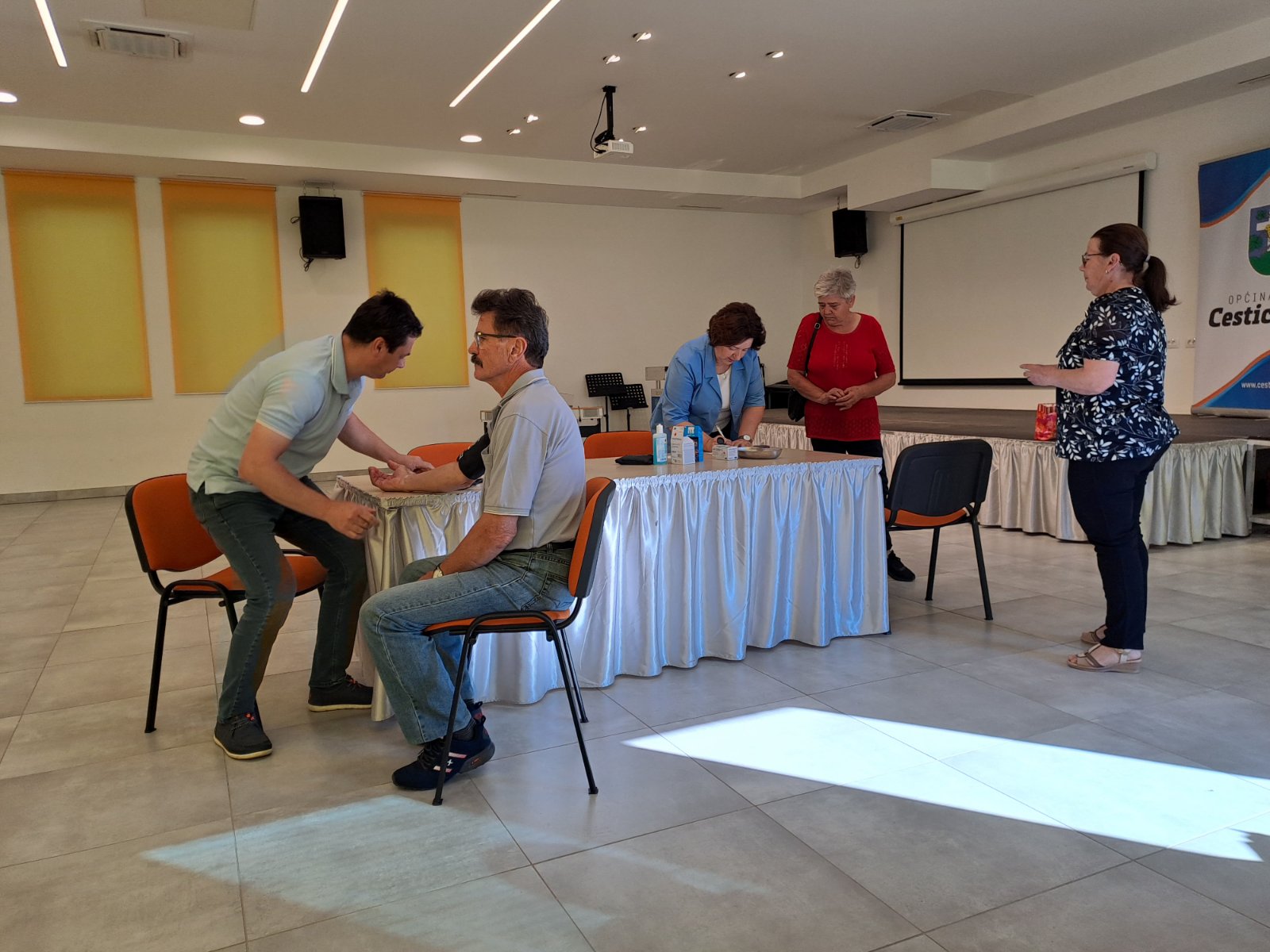 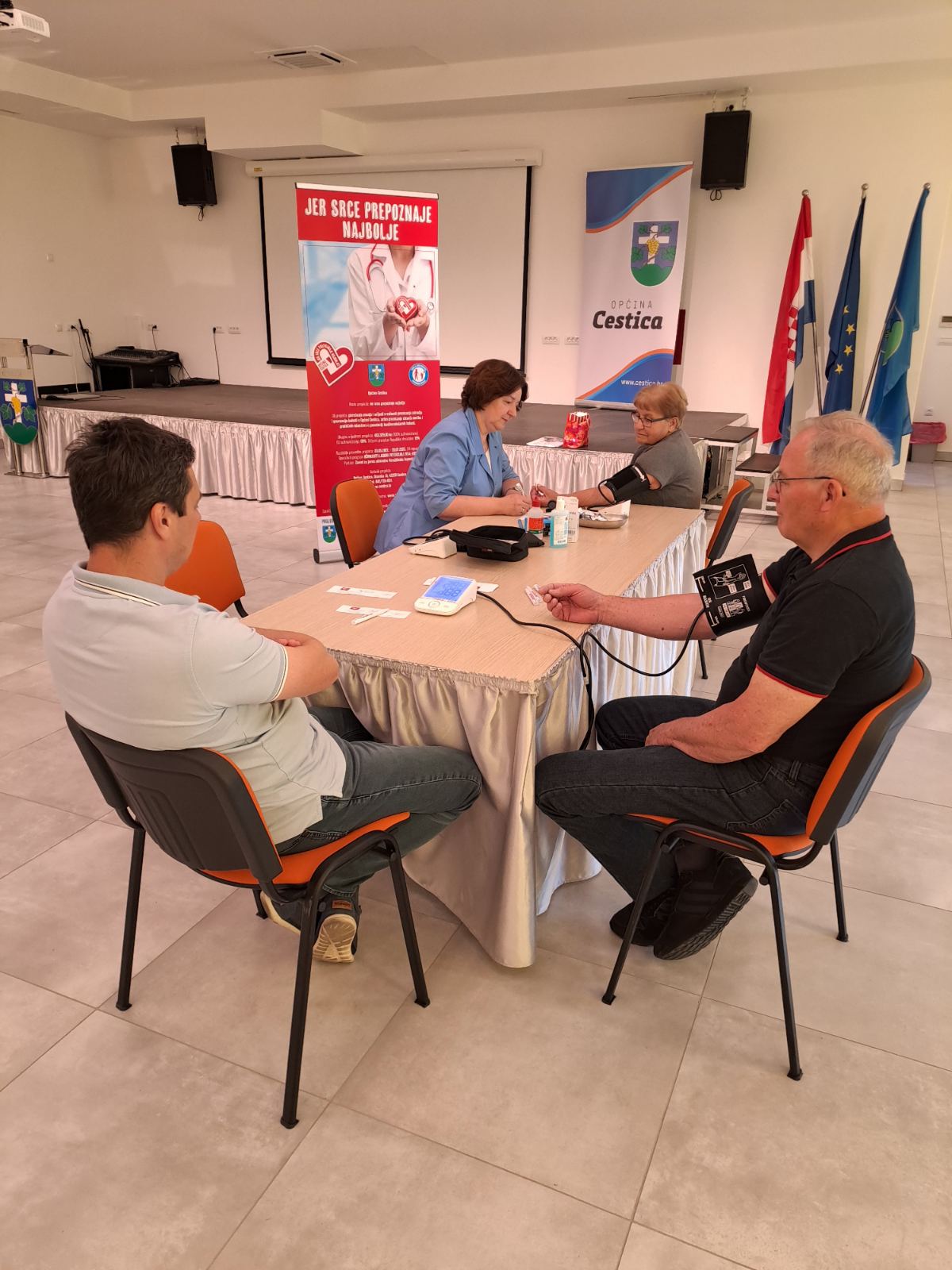 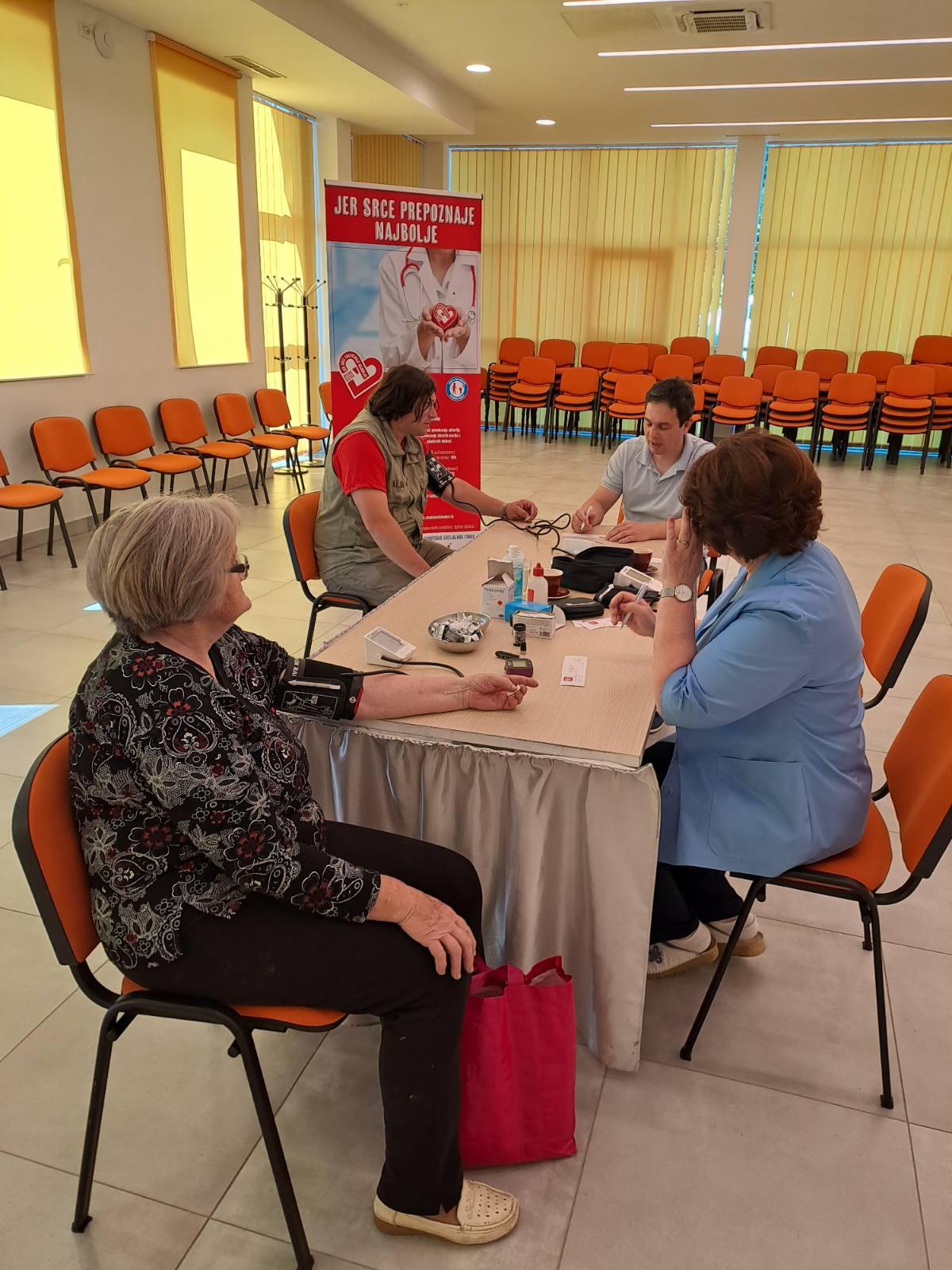 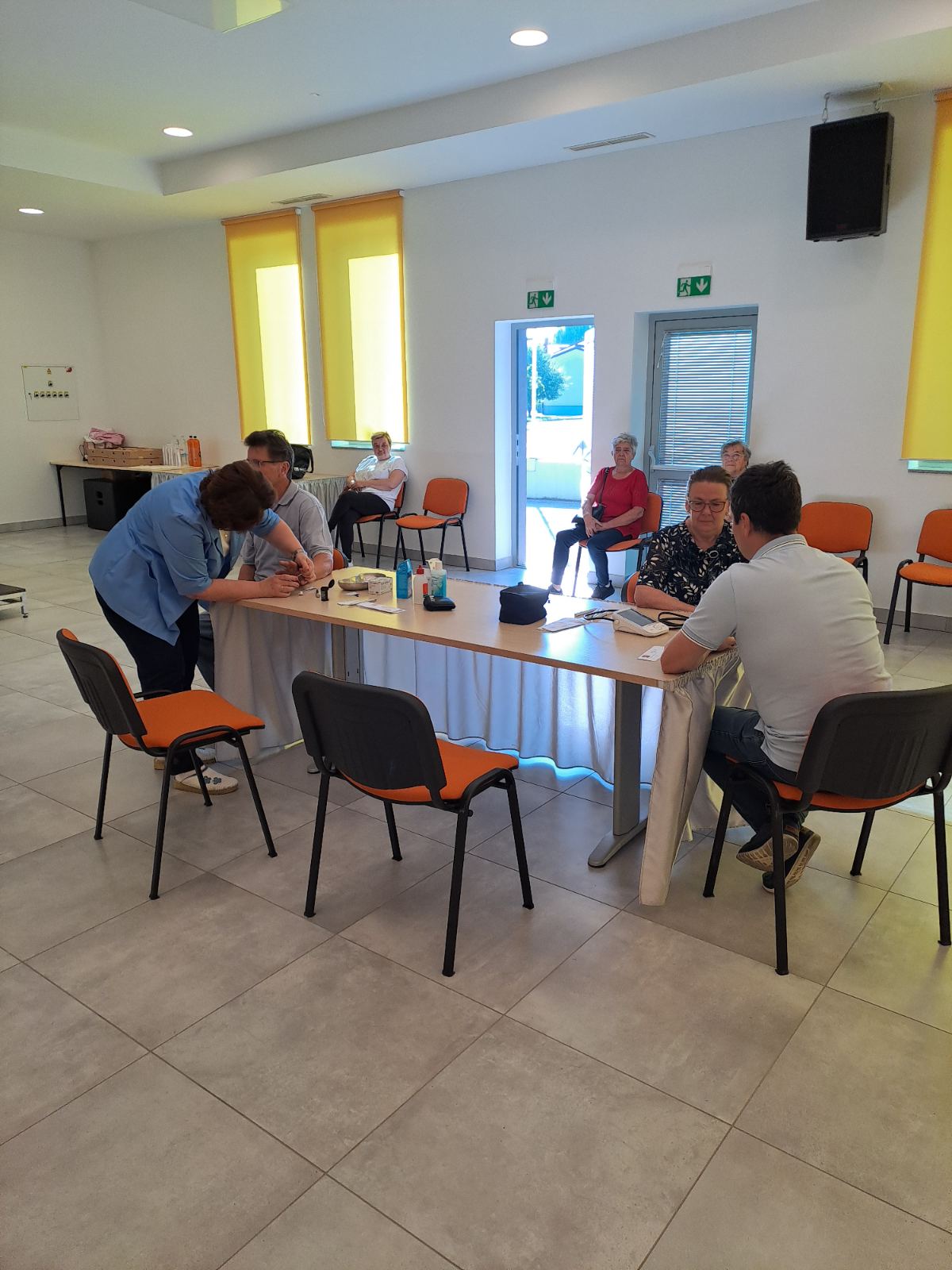 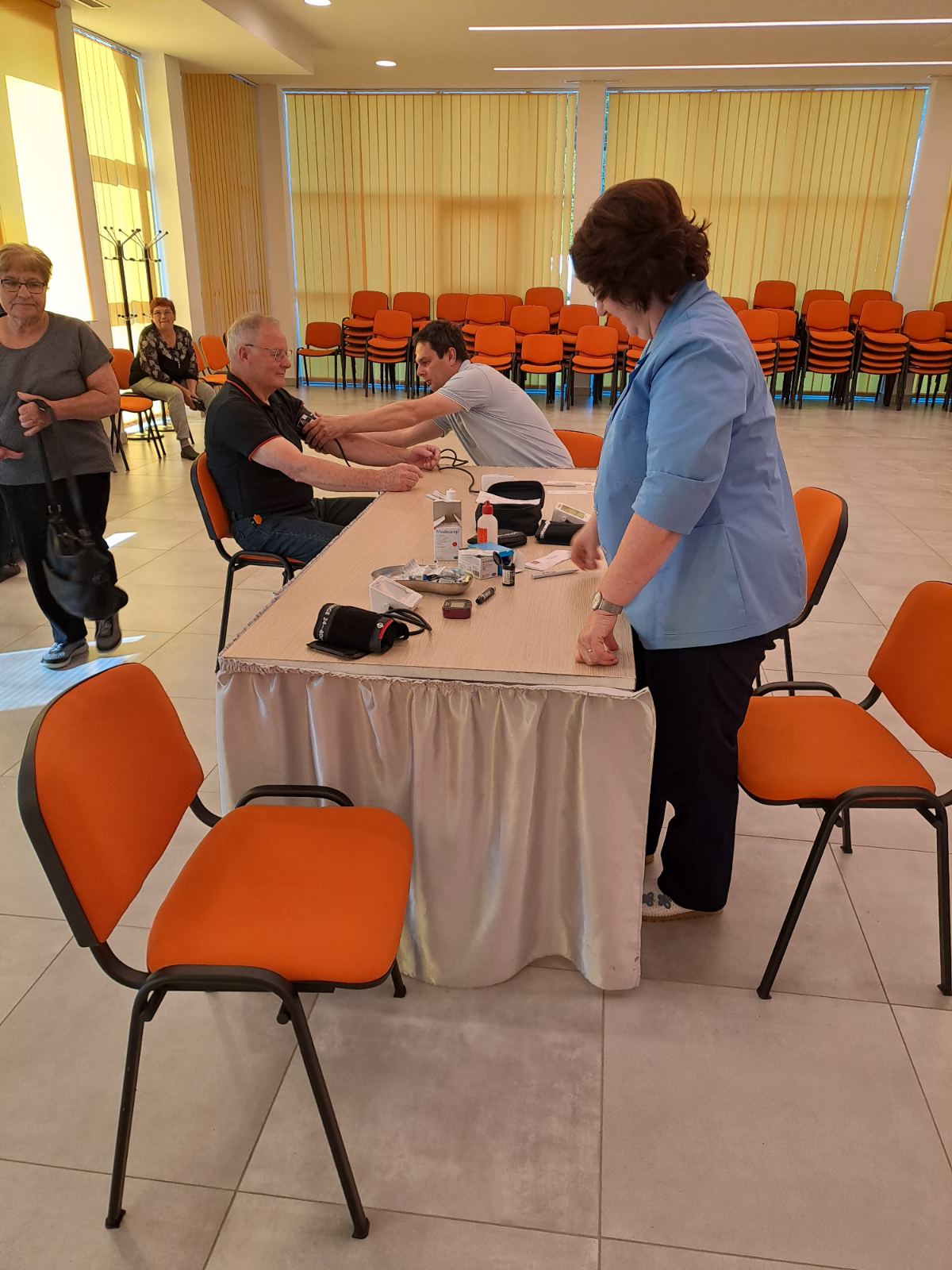 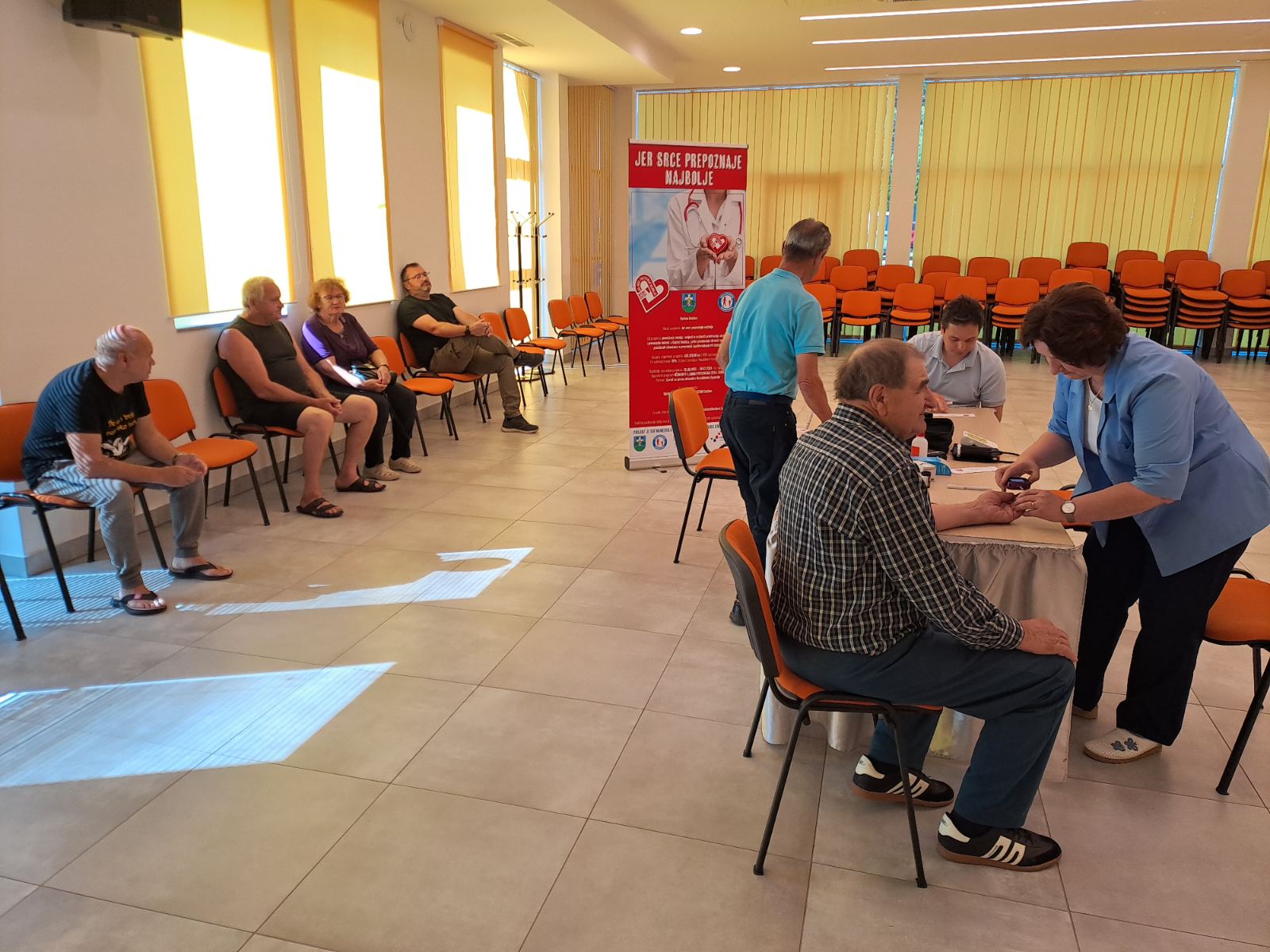 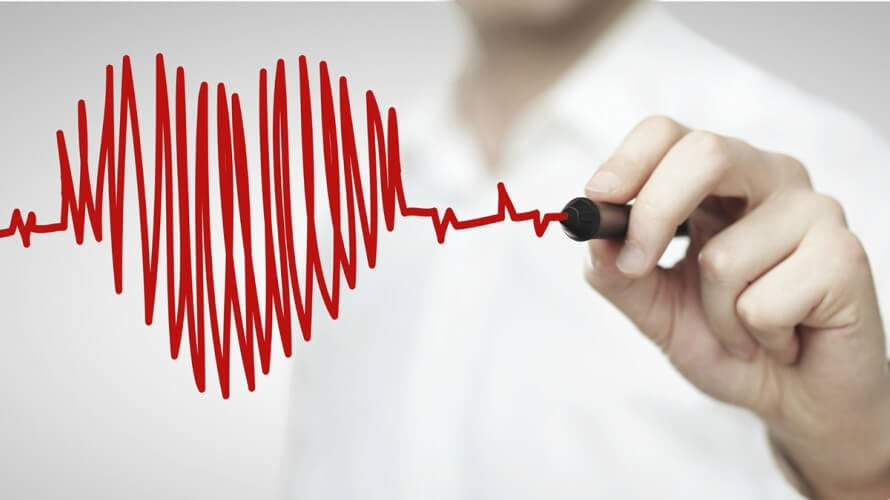 Ostvareni cilj:
Osviješteno i educirano stanovništvo o zdravlju, prevenciji i zaštiti od bolesti s naglaskom na kardiovaskularne bolesti
Rast uključivanja stanovništva u događanja
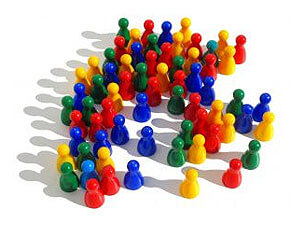 Zašto baš ovaj projekt?
projekt je usmjeren na promociju zdravlja kao faktora kojeg ljudi u većini slučajeva zanemaruju, a shvate da bolest postoji tek kada obolijevaju – zanemarivanje zdravlja
Nedostatak aktivnosti na području općine
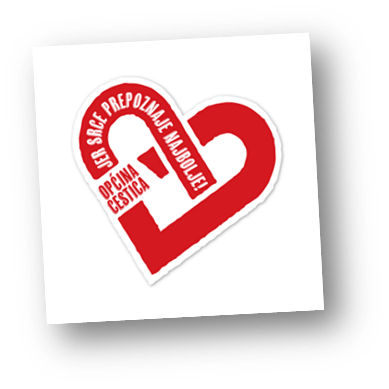 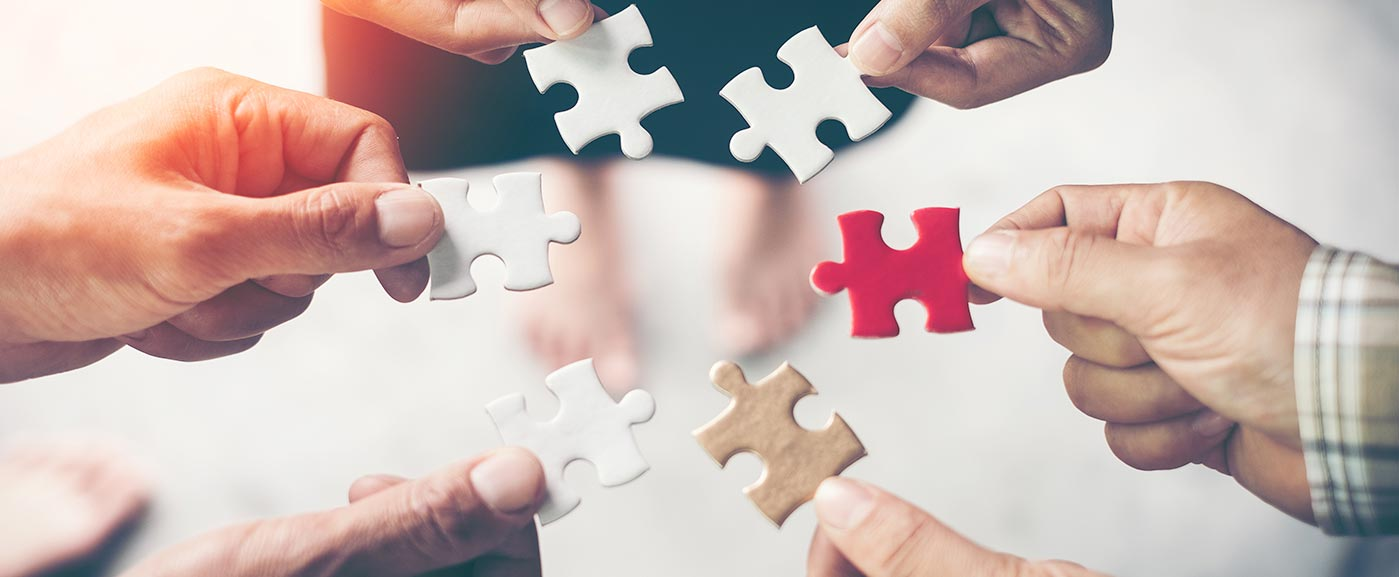 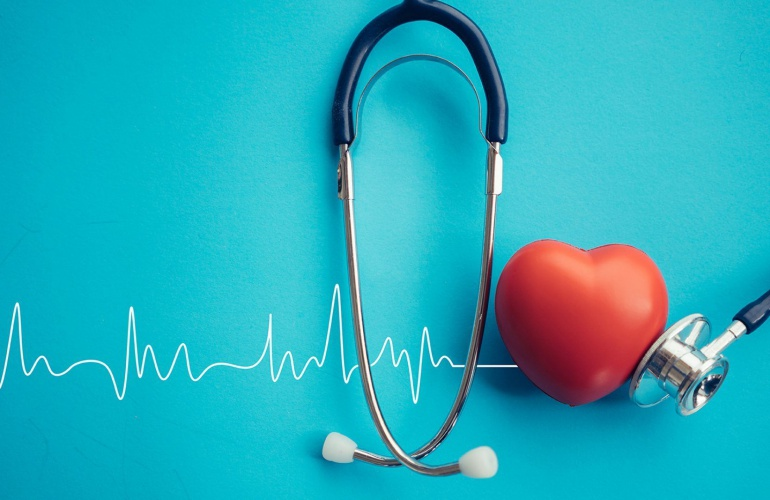 Osnovno o projektu:
Naziv projekta:  Jer srce prepoznaje najbolje
Izvor financiranja:  Europski socijalni fond
Ukupna vrijednost projekta:  433.329,00 kn / 57.512,64 EUR
EU sufinanciranje: 433.329,00 kn (100%) (85% - EU, 15% - Državni proračun RH)
Razdoblje provedbe projekta:  20.05.2022. – 20.07.2023. (14 mjeseci)
Partner:  Zavod za javno zdravstvo Varaždinske županije
Projekt je sufinancirala europska unija iz europskog socijalnog fonda.





*Sadržaj prezentacije isključiva je odgovornost općine cestica.
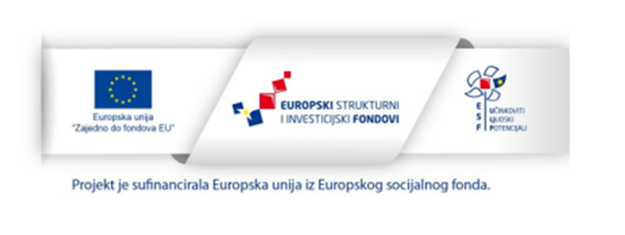 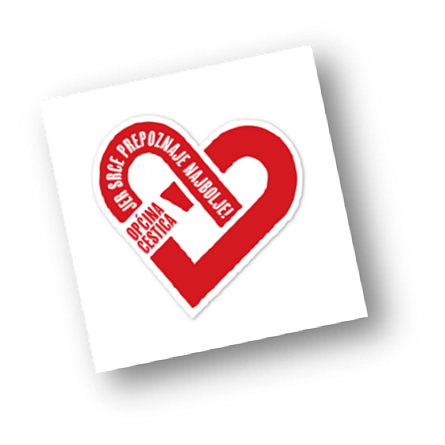 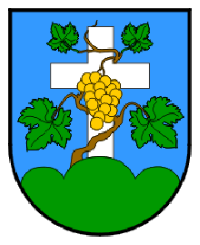 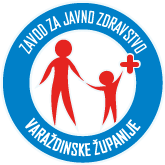 PPT izradila: Adrijana Furjan, mag.oec, prof.